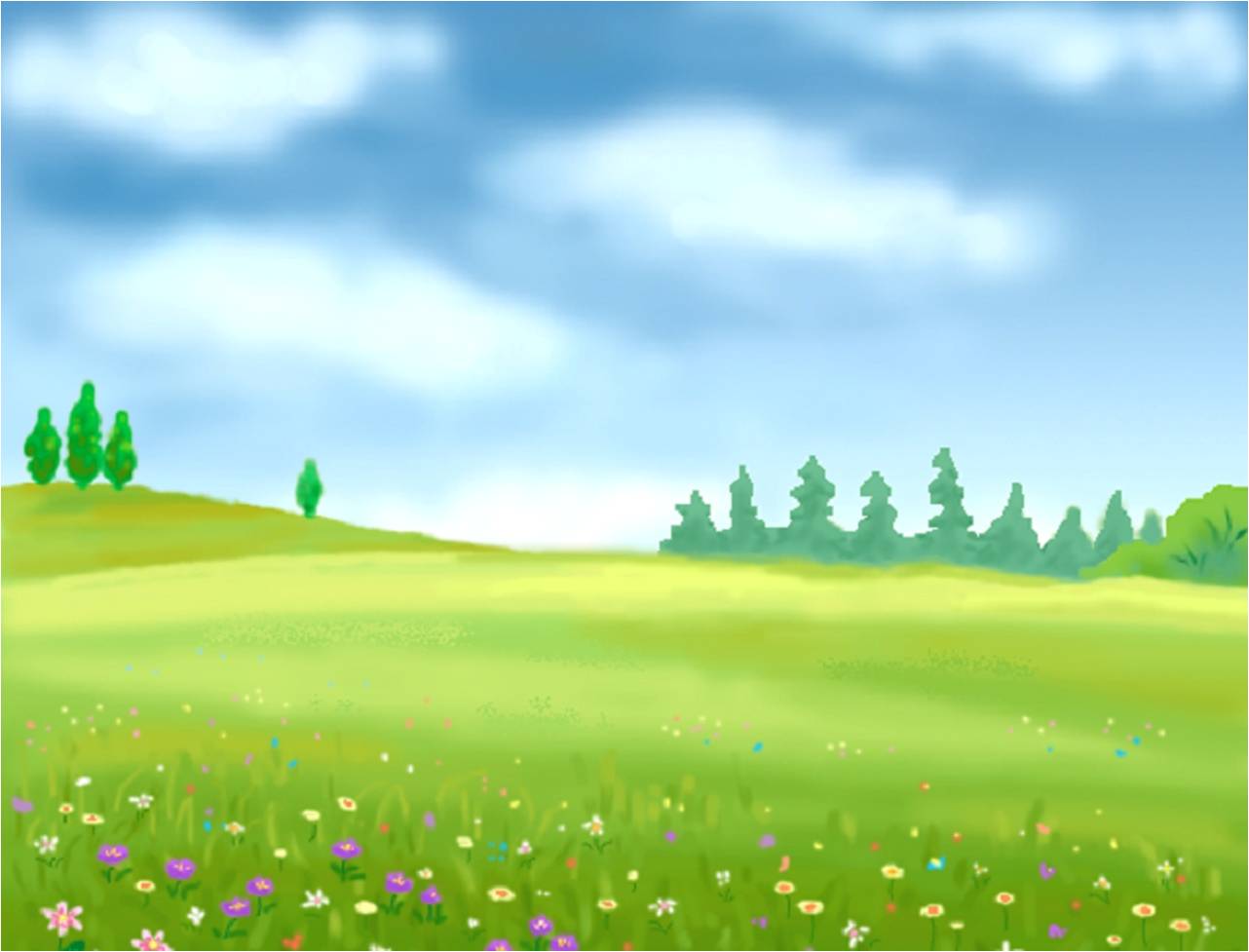 Муниципальное автономное дошкольное образовательное учреждение 
детский сад №3 «Светлячок»
Логопедический игровой Тренажёр
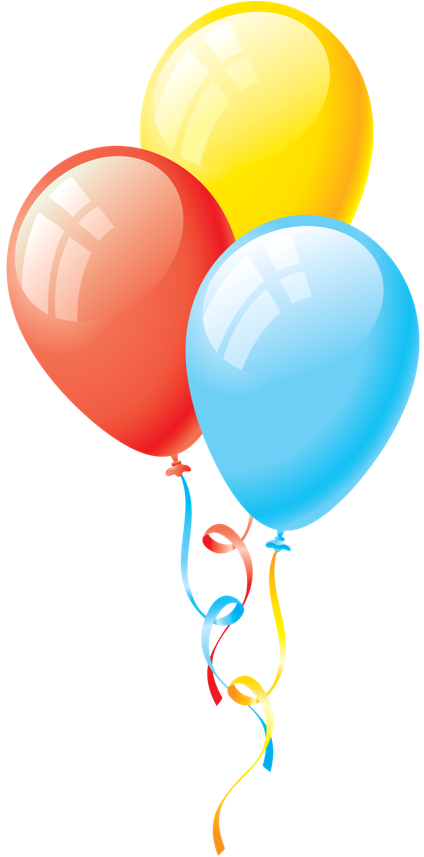 С
Ш
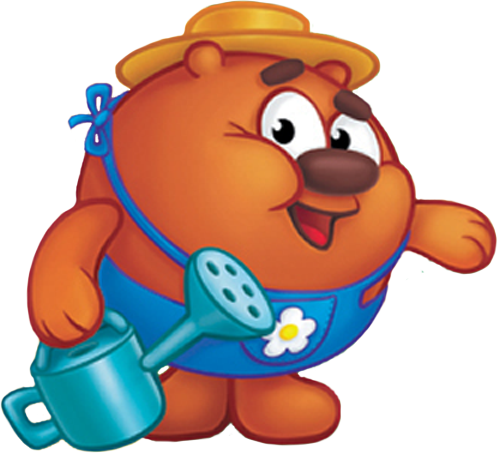 «Научи смешариков  
различать звуки 
с-ш»
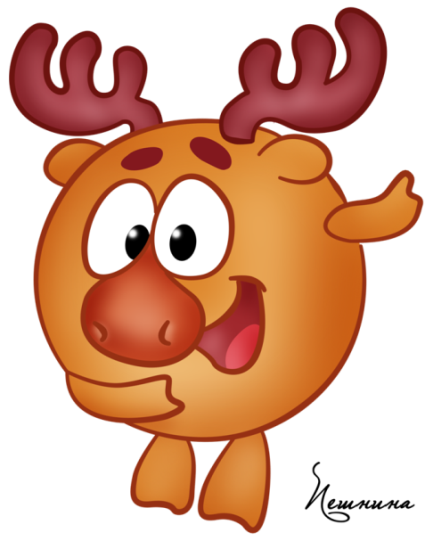 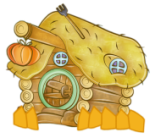 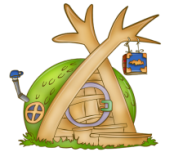 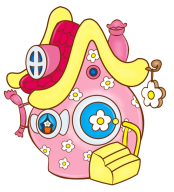 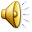 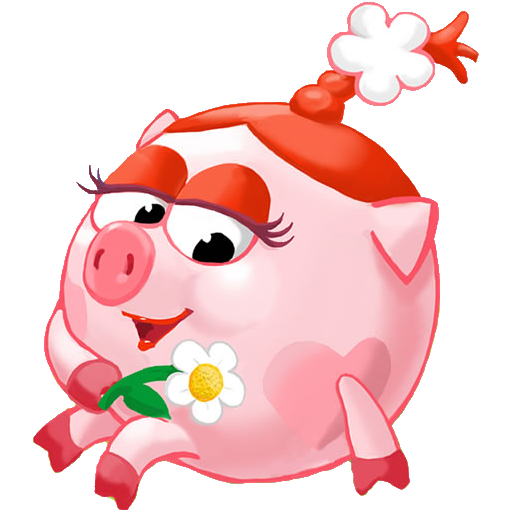 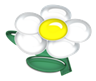 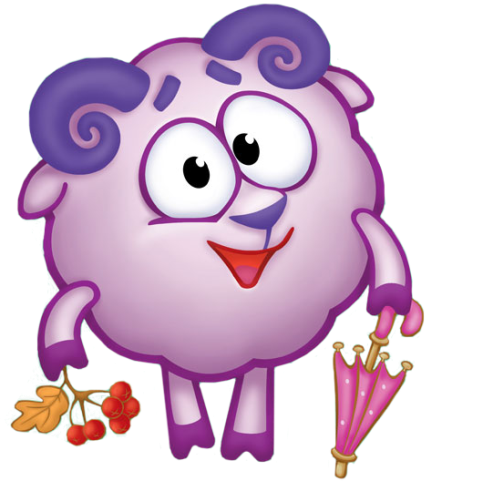 Автор: 
Хузина Ольга Михайловна
Учитель-логопед
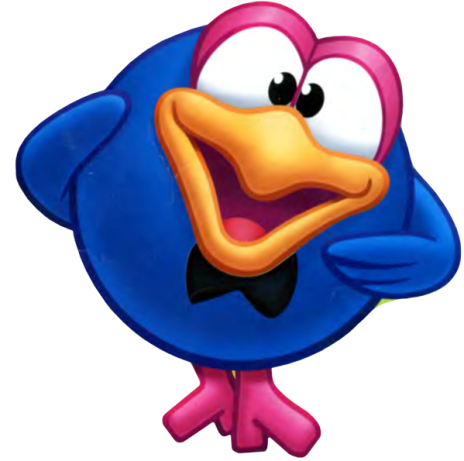 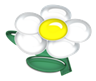 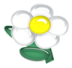 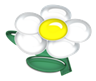 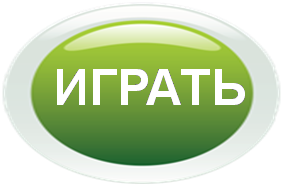 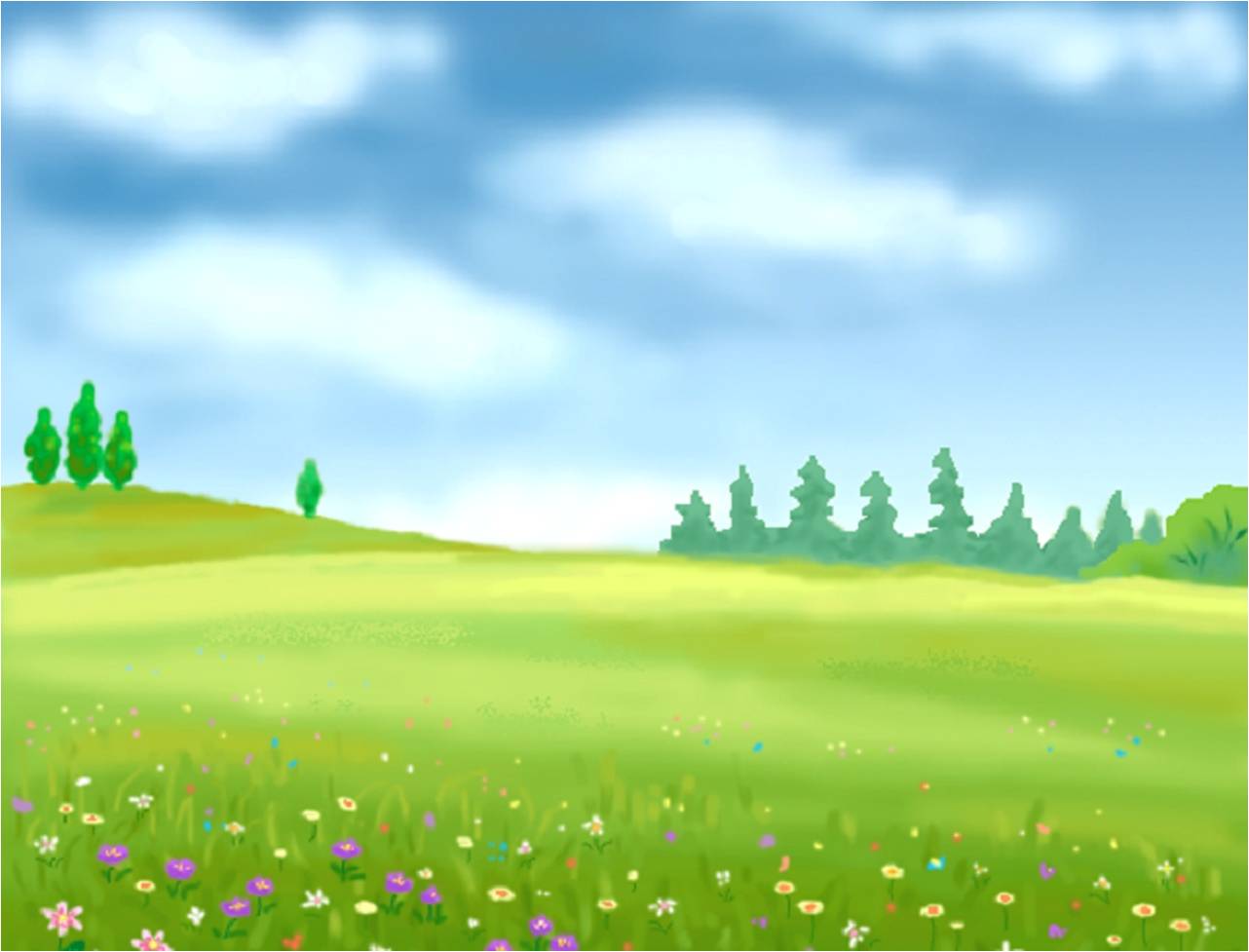 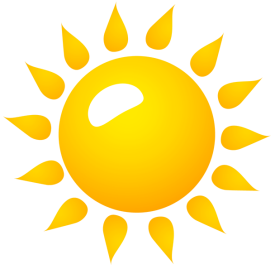 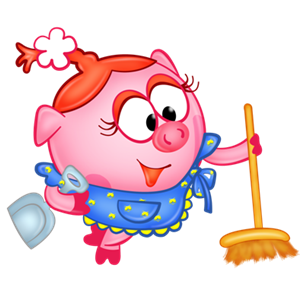 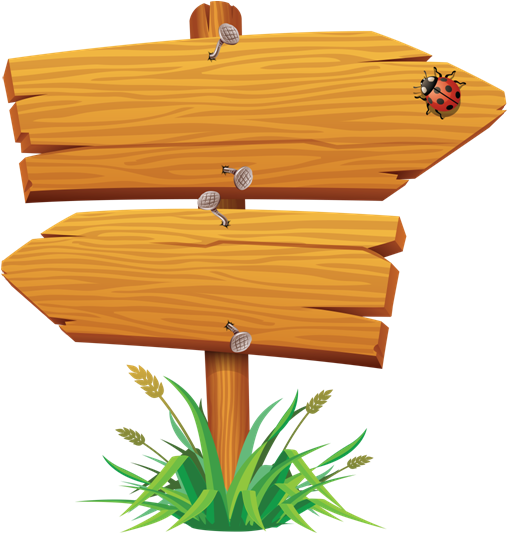 НЮША
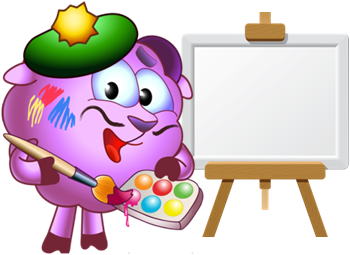 ЛОСЯШ
КОПАТЫЧ
БАРАШ
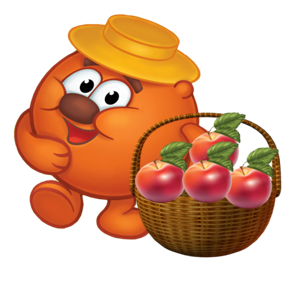 КАР КАРЫЧ
Выбери, с кем ты хочешь 
поиграть и щелкни по картинке.
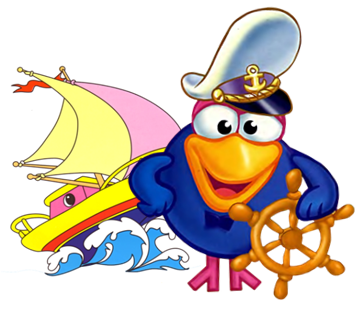 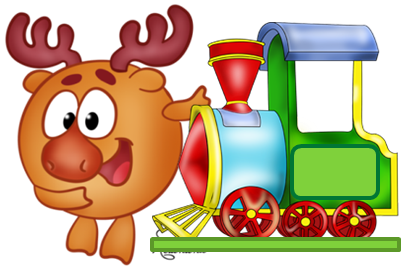 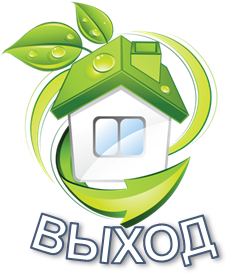 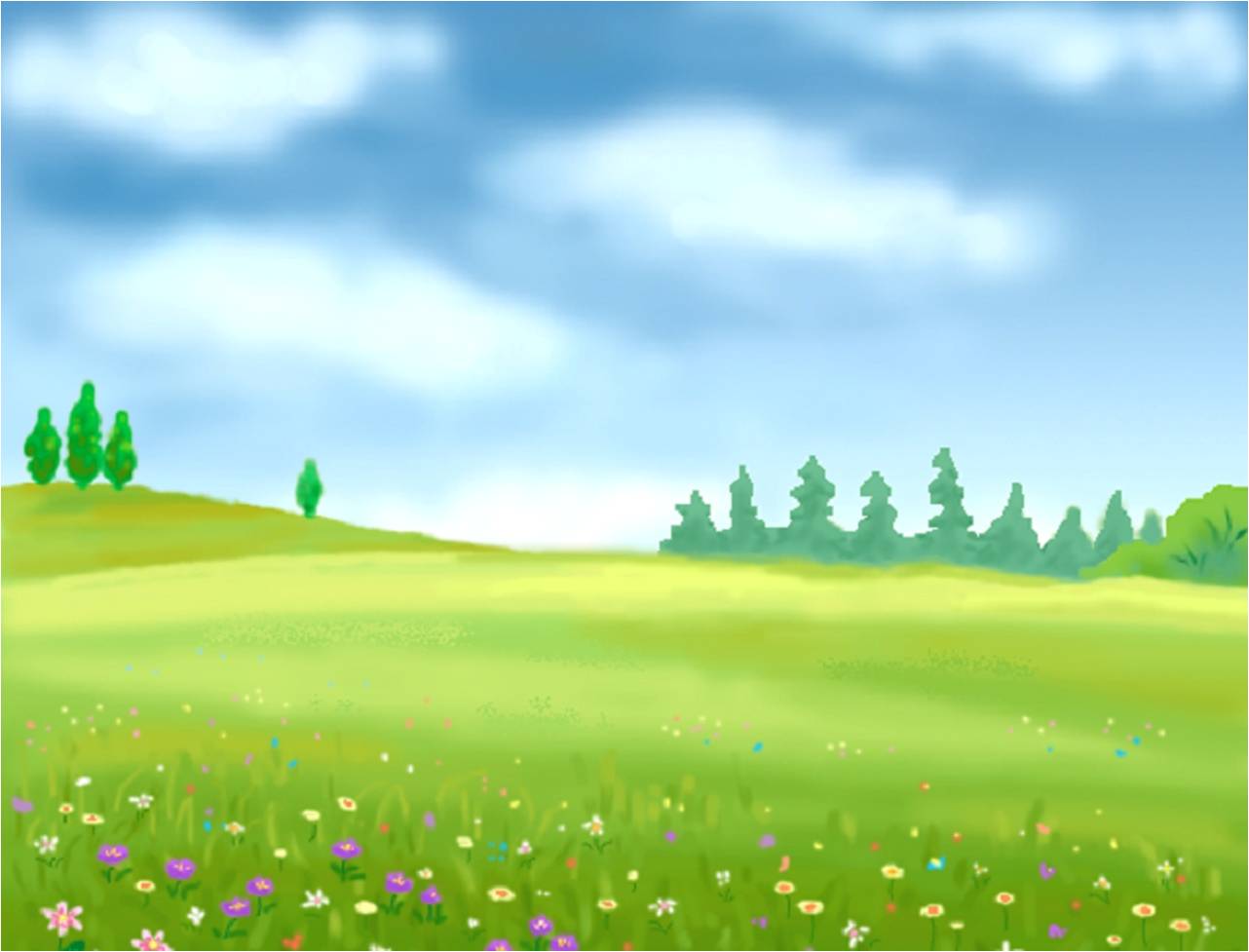 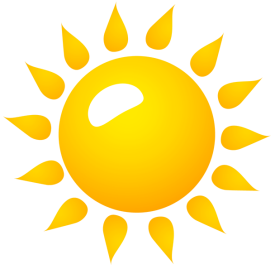 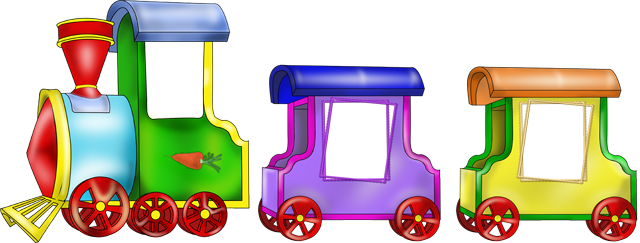 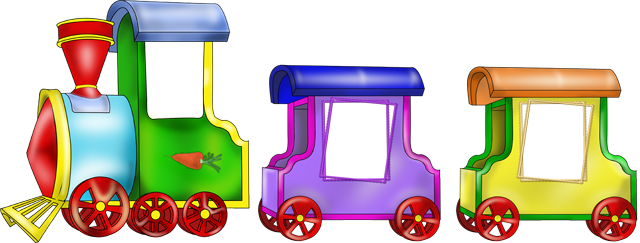 Ш
С
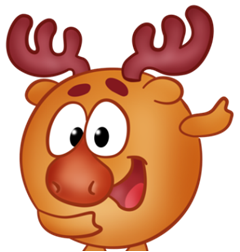 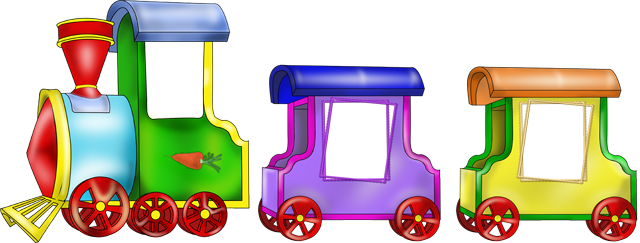 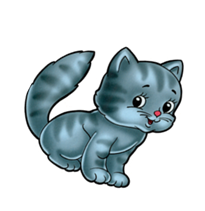 Если в названии животного 
есть звук с, щелкни по букве С.
Если в названии животного 
есть звук ш, щелкни по букве Ш.
Помоги Лосяшу рассадить пассажиров в вагончики.
Нужна помощь? Щелкни по картинке с животным.
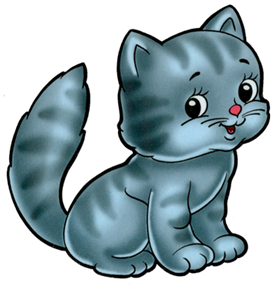 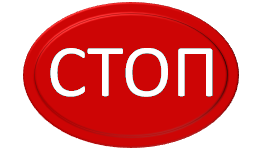 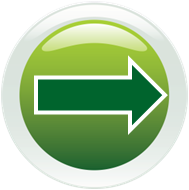 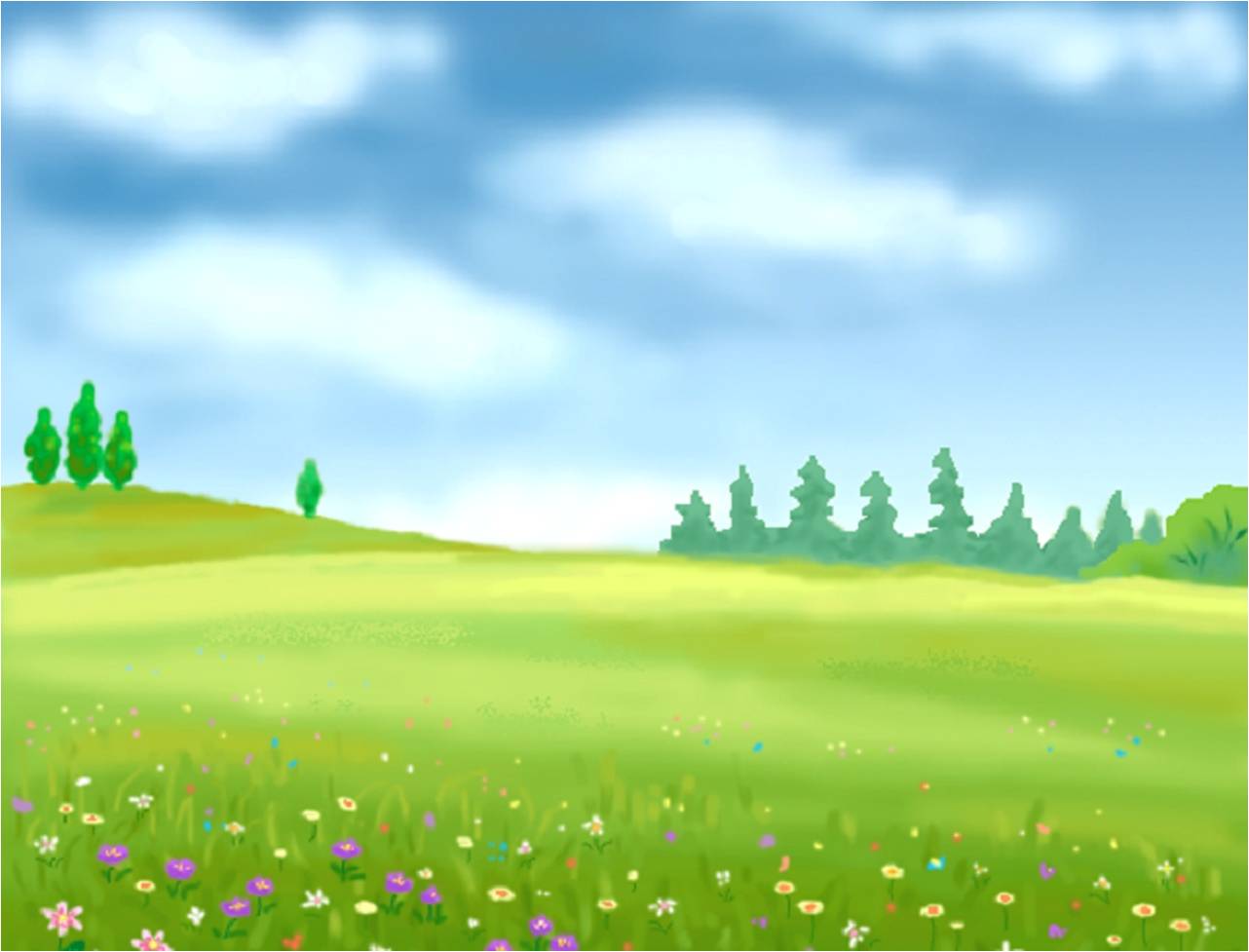 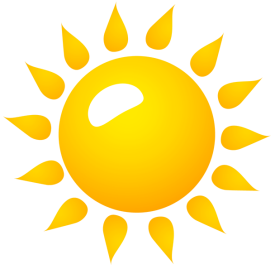 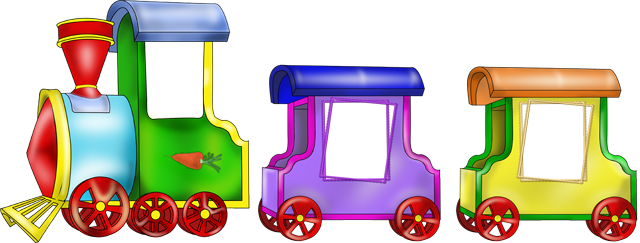 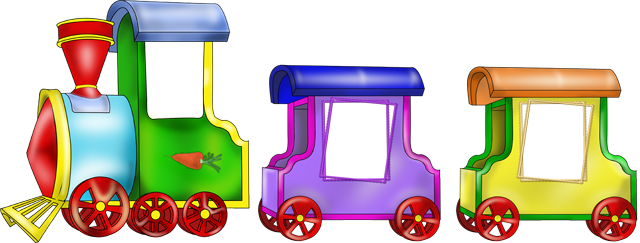 Ш
С
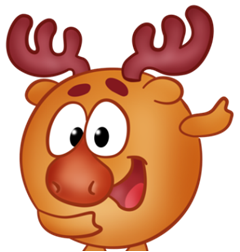 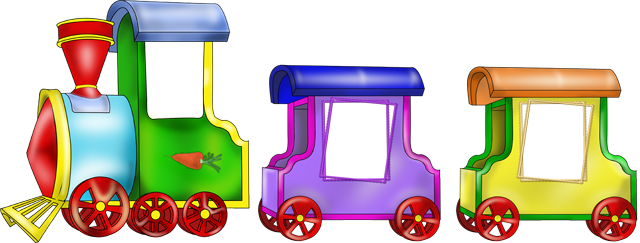 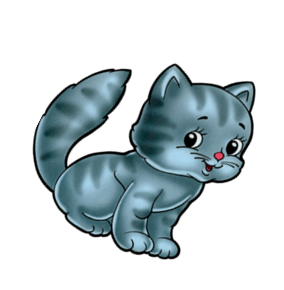 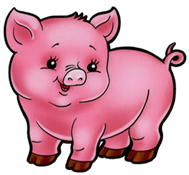 Нужна помощь? Щелкни по картинке с животным.
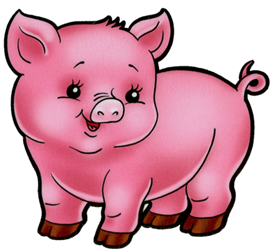 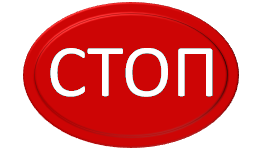 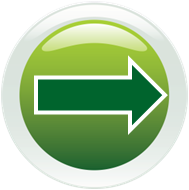 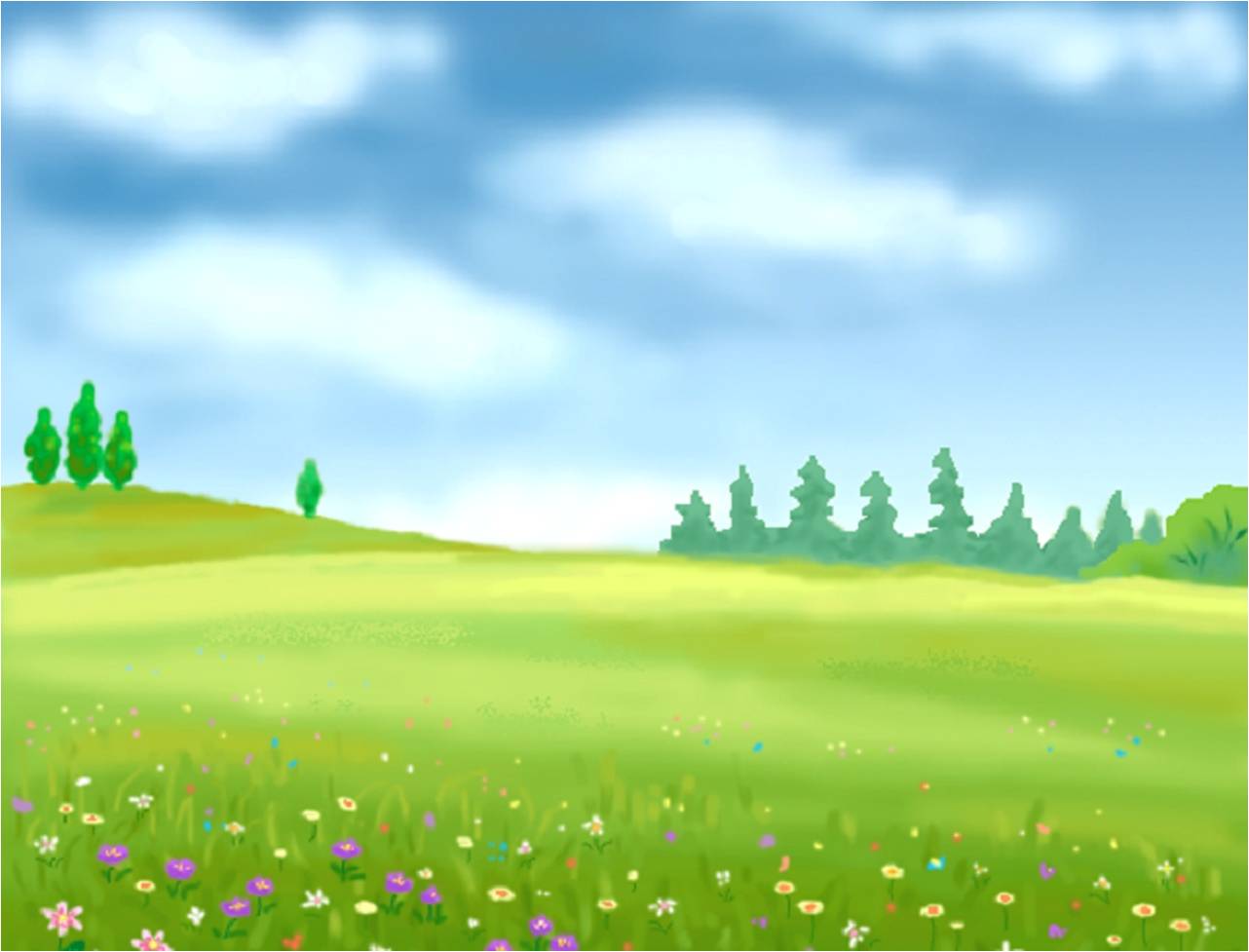 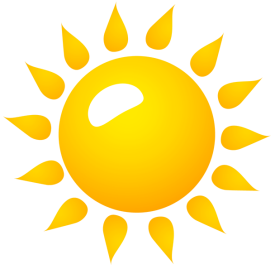 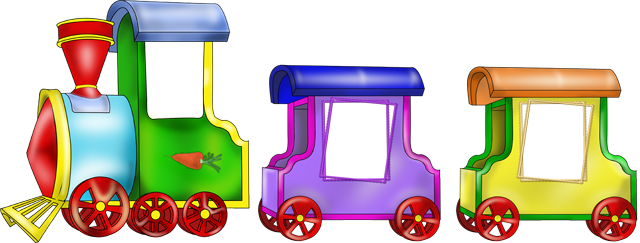 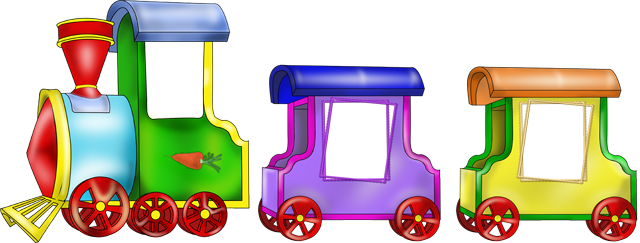 Ш
С
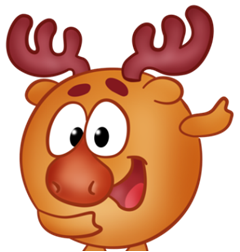 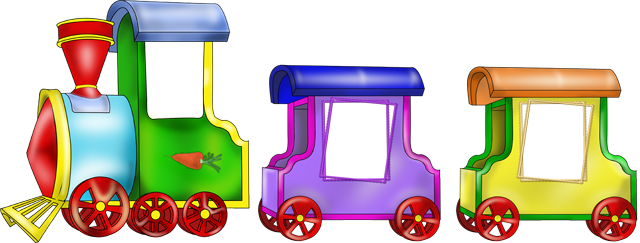 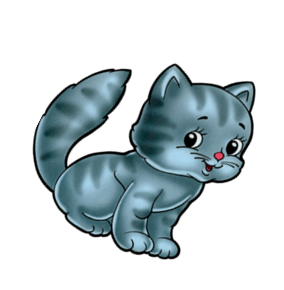 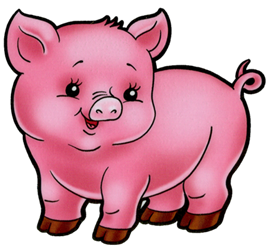 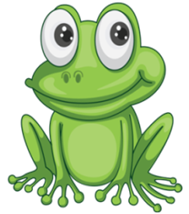 Нужна помощь? Щелкни по картинке с животным.
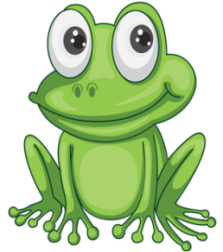 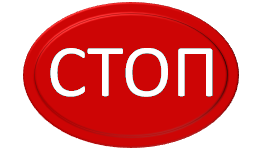 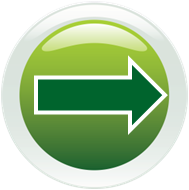 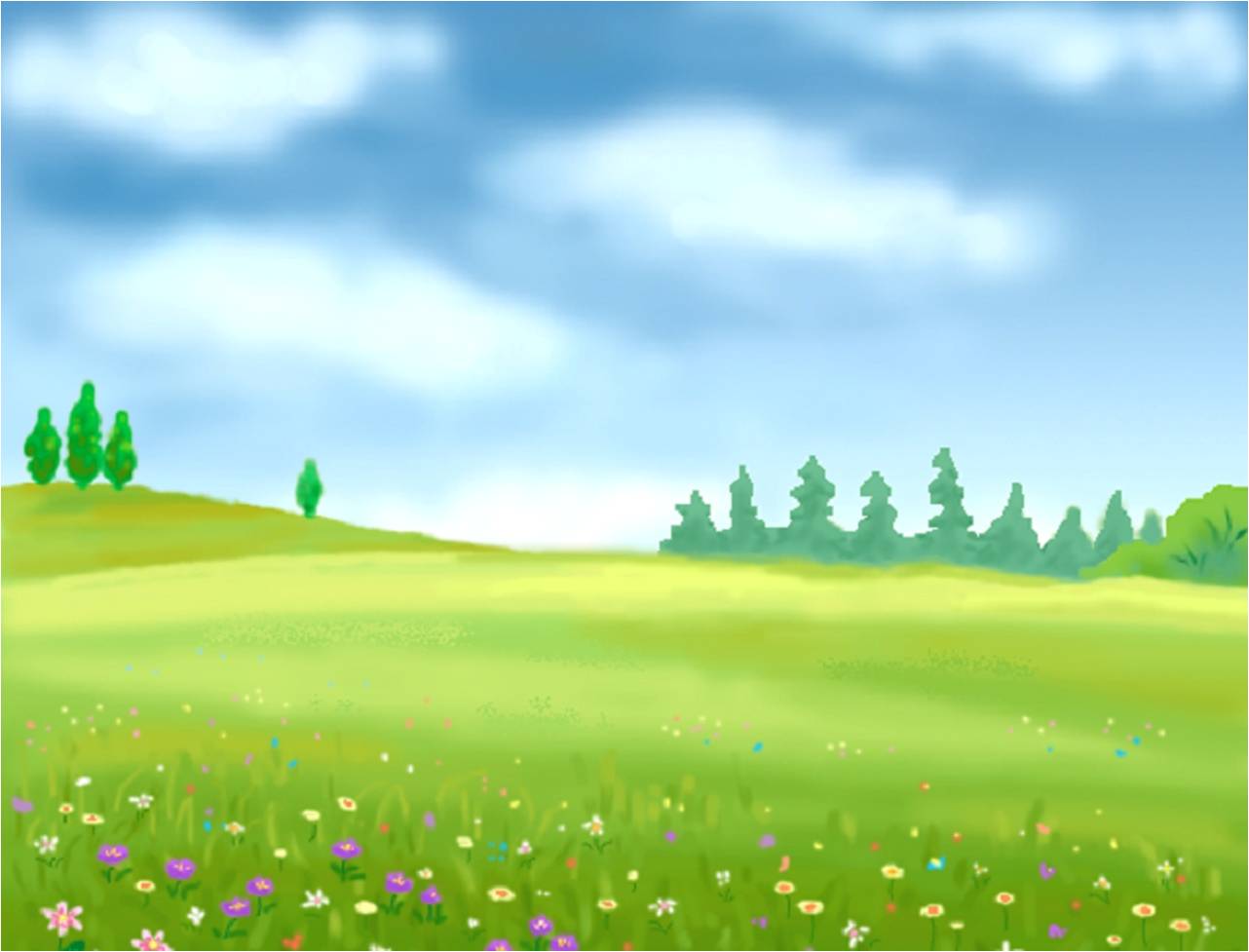 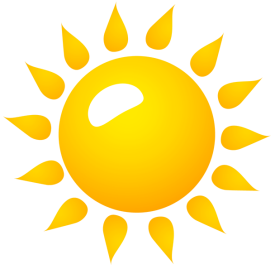 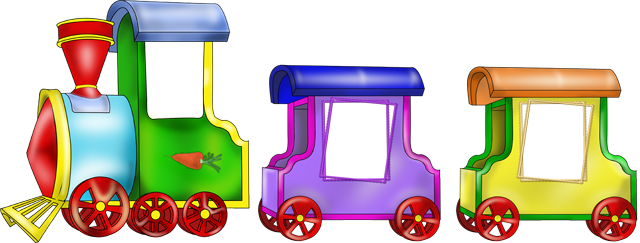 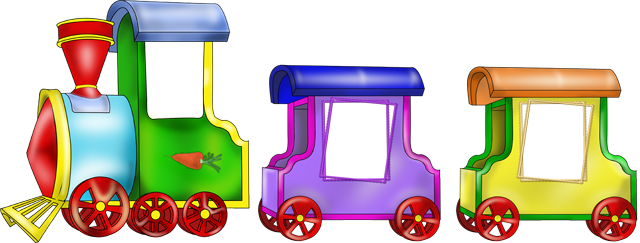 Ш
С
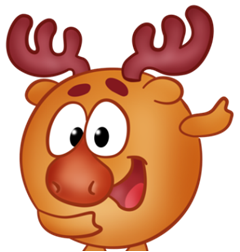 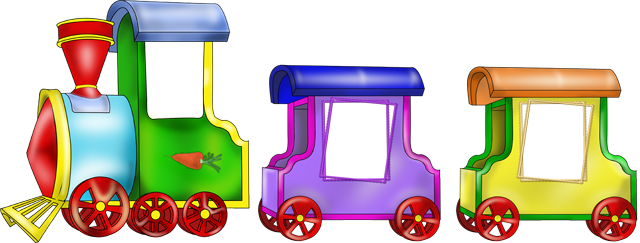 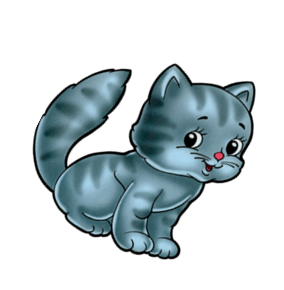 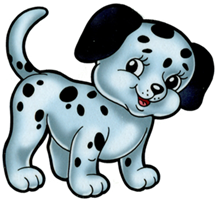 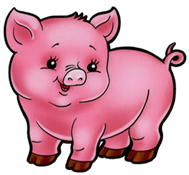 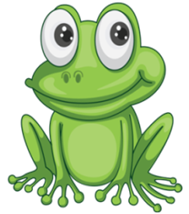 Нужна помощь? Щелкни по картинке с животным.
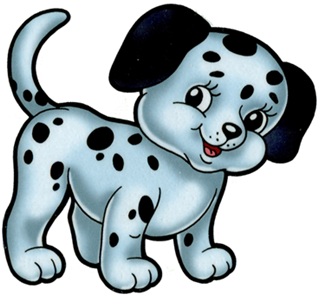 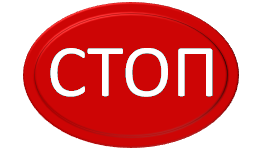 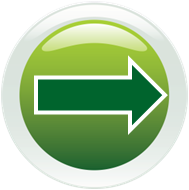 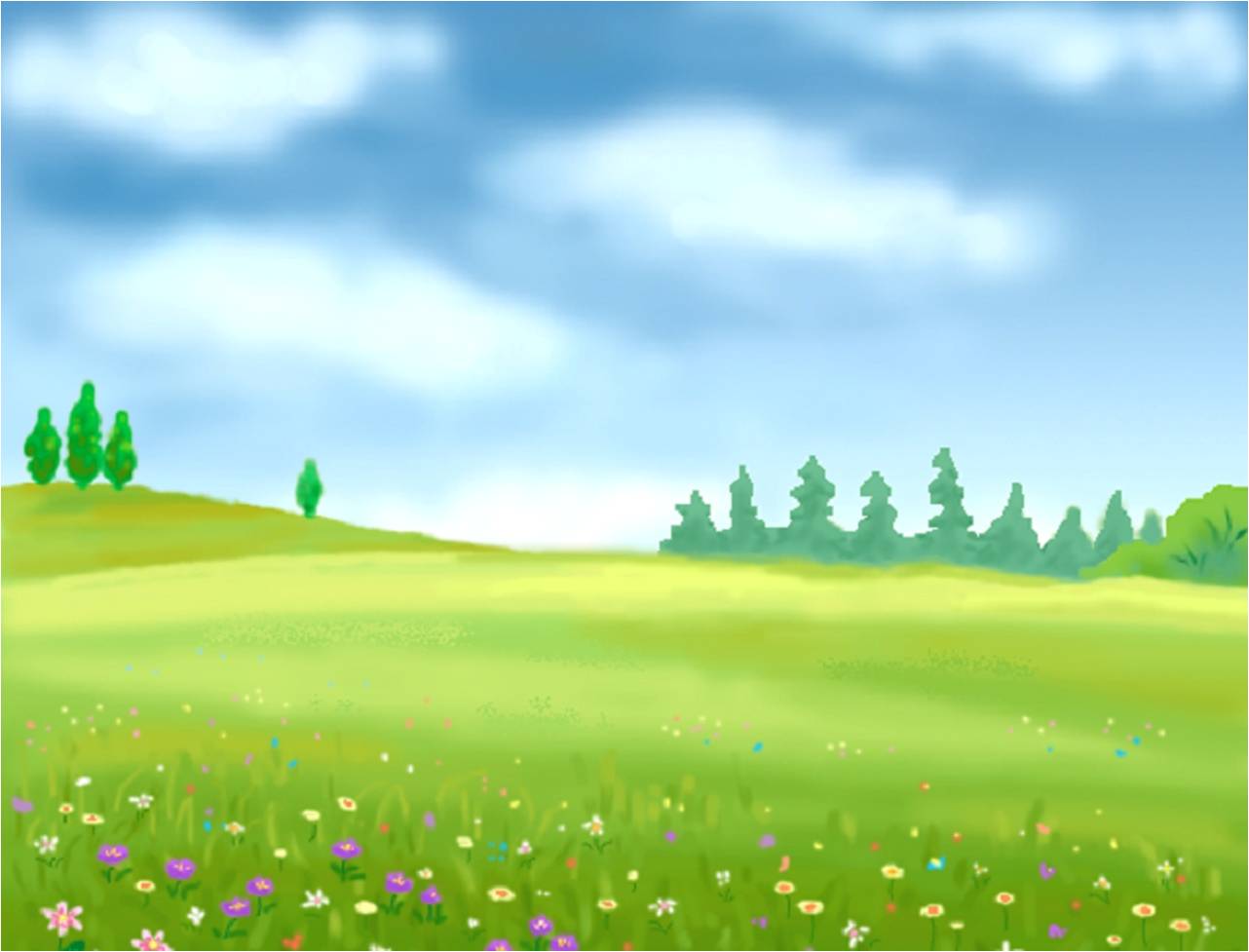 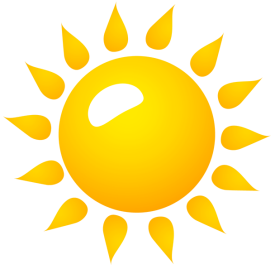 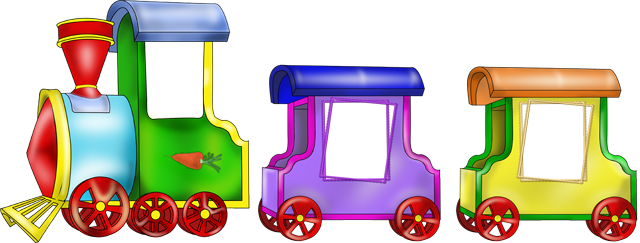 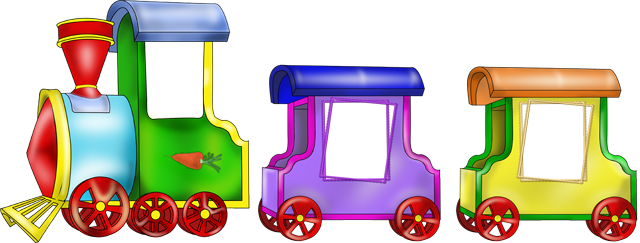 Ш
С
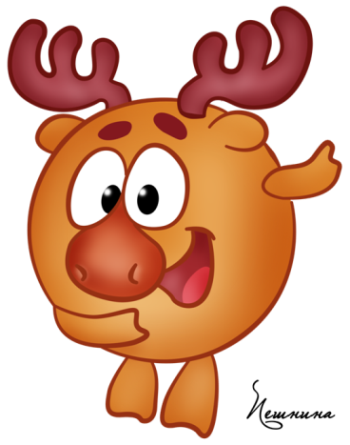 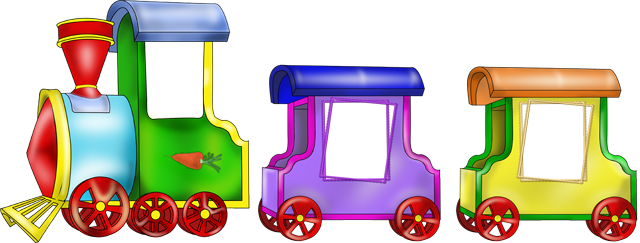 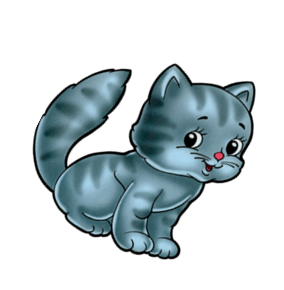 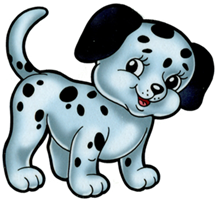 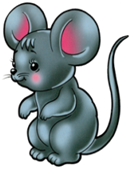 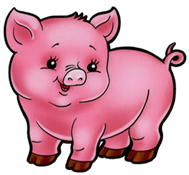 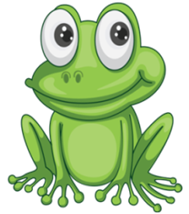 Нужна помощь? Щелкни по картинке с животным.
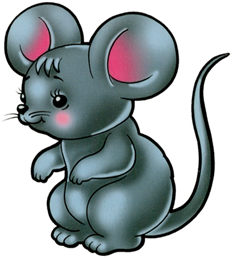 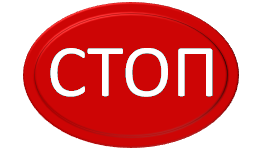 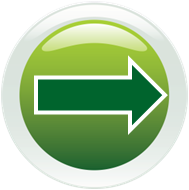 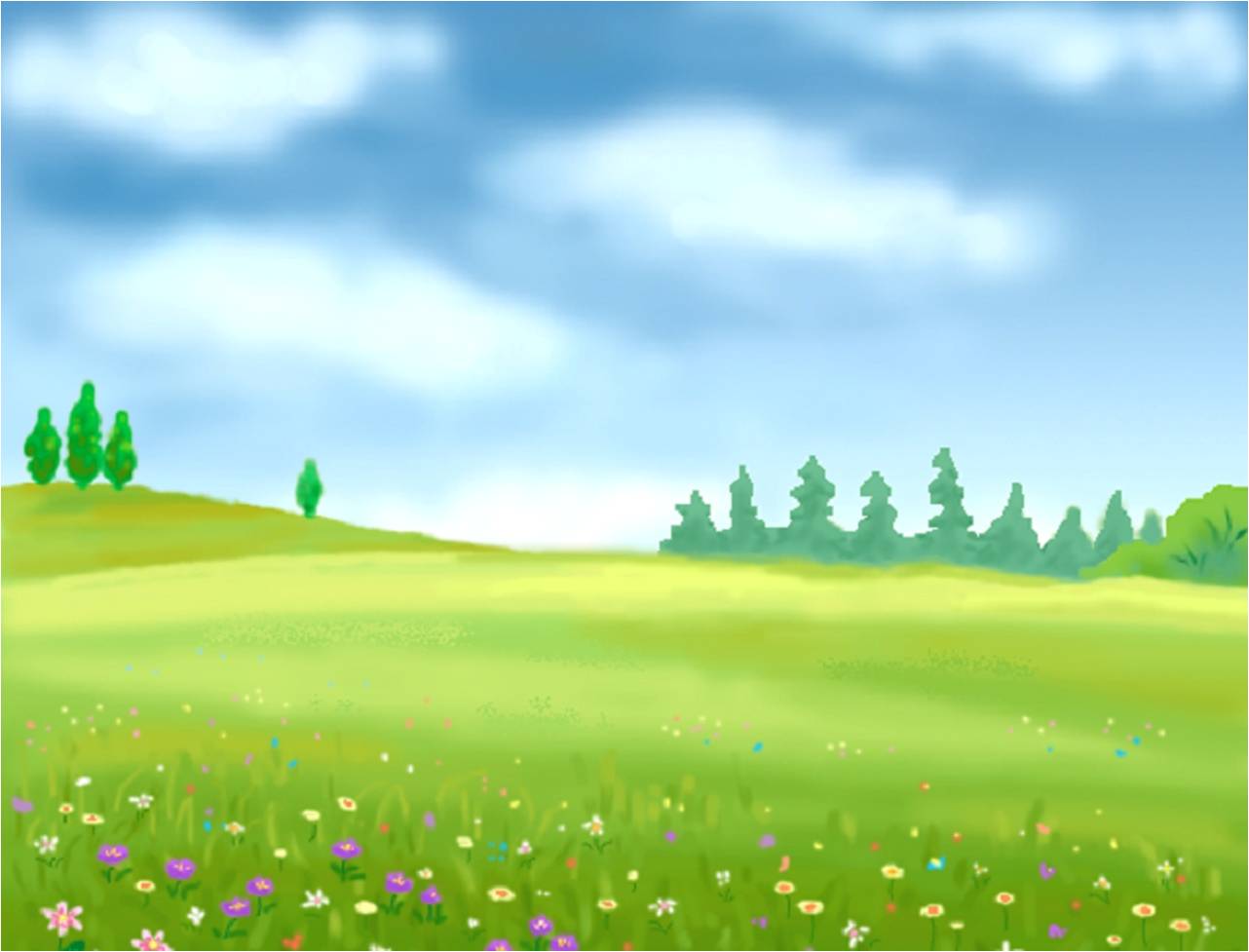 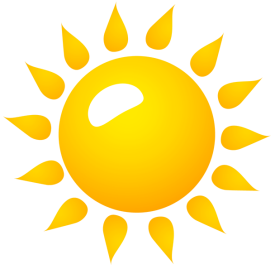 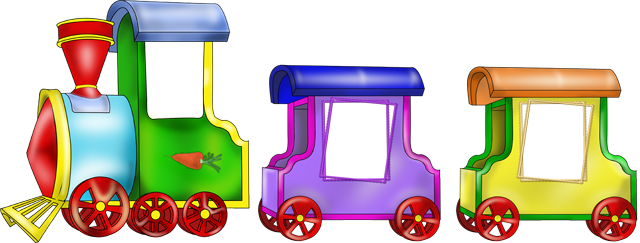 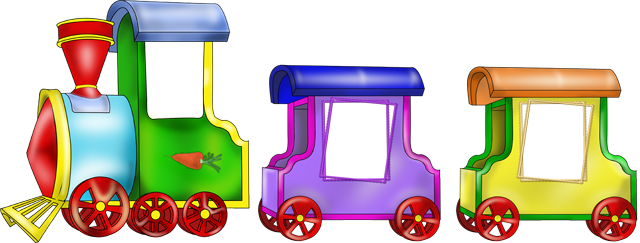 Ш
С
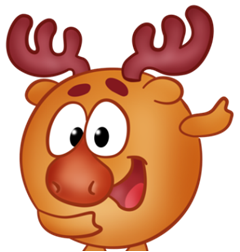 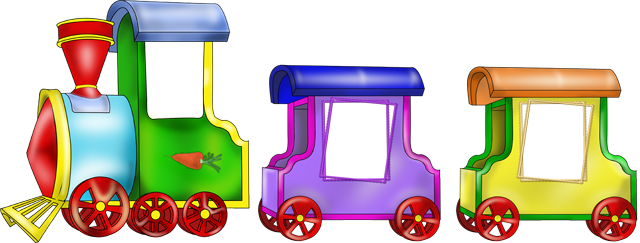 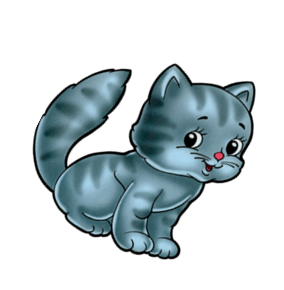 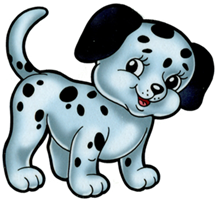 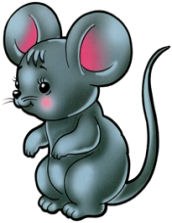 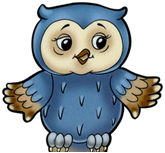 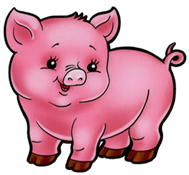 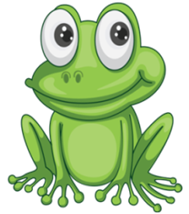 Нужна помощь? Щелкни по картинке с животным.
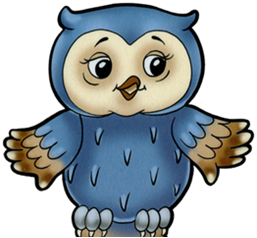 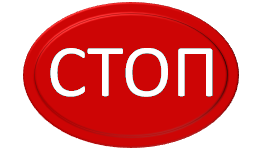 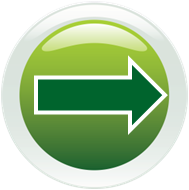 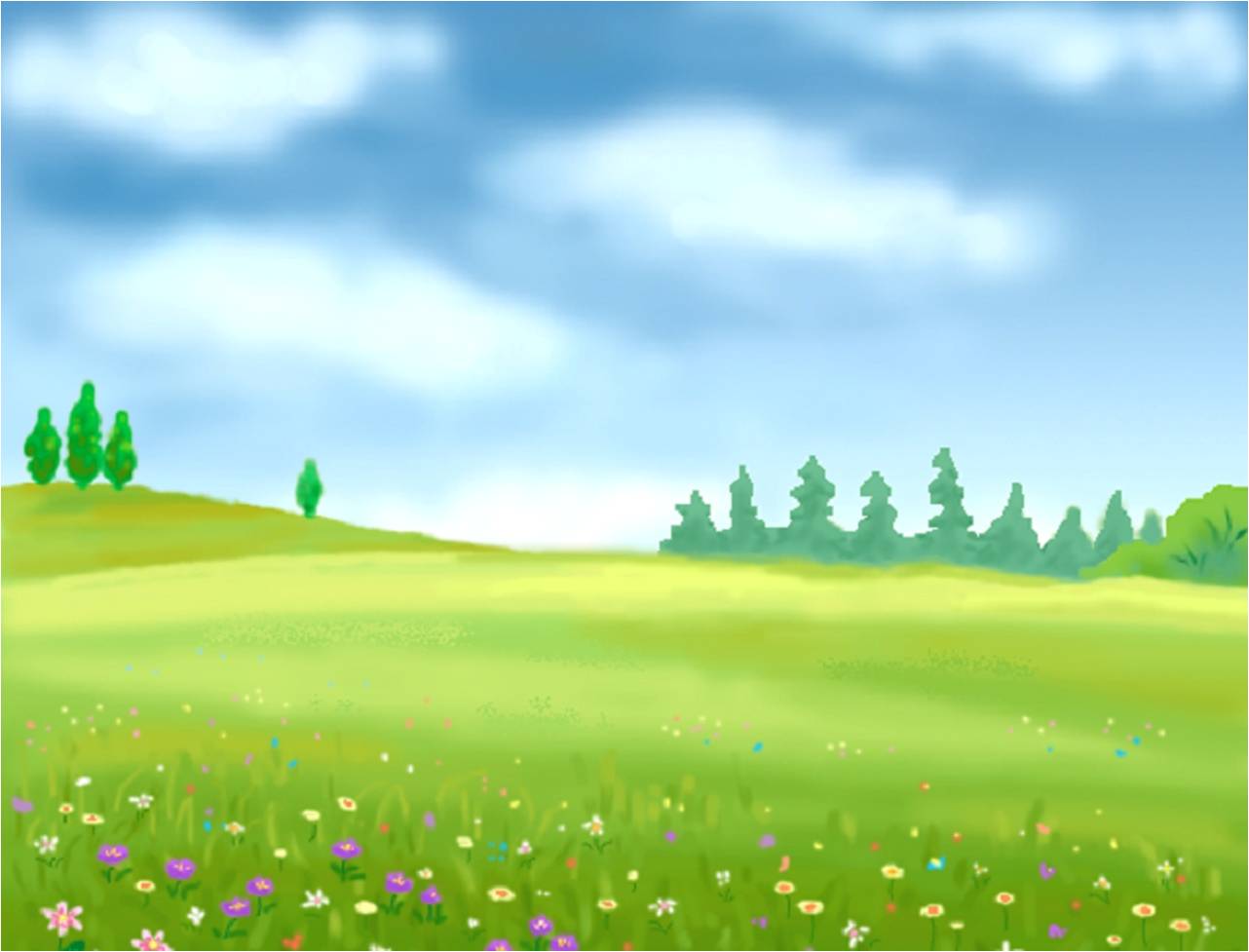 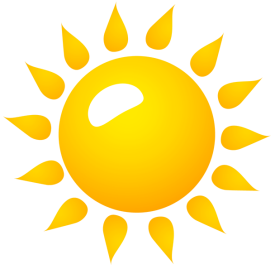 ПОЕХАЛИ!
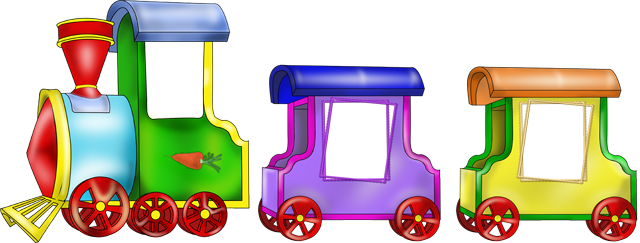 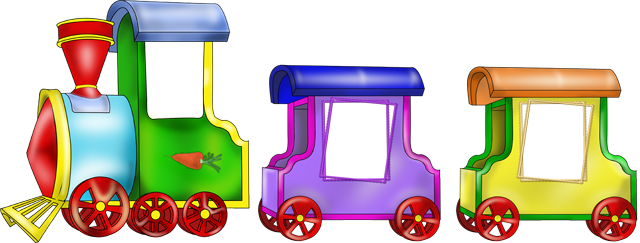 Ш
С
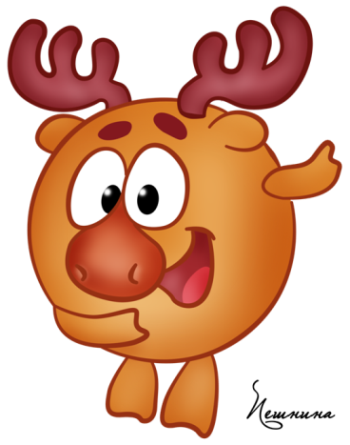 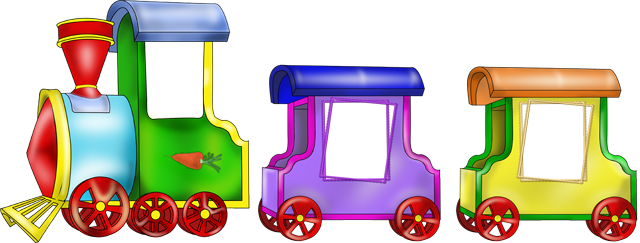 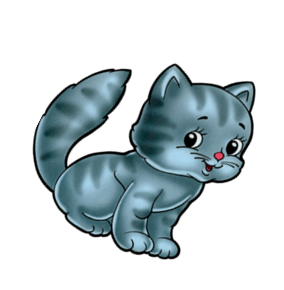 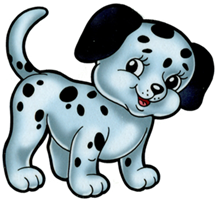 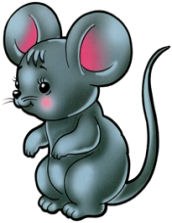 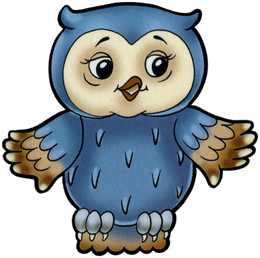 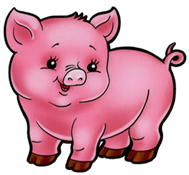 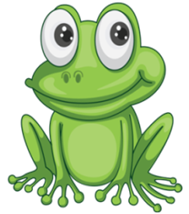 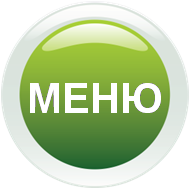 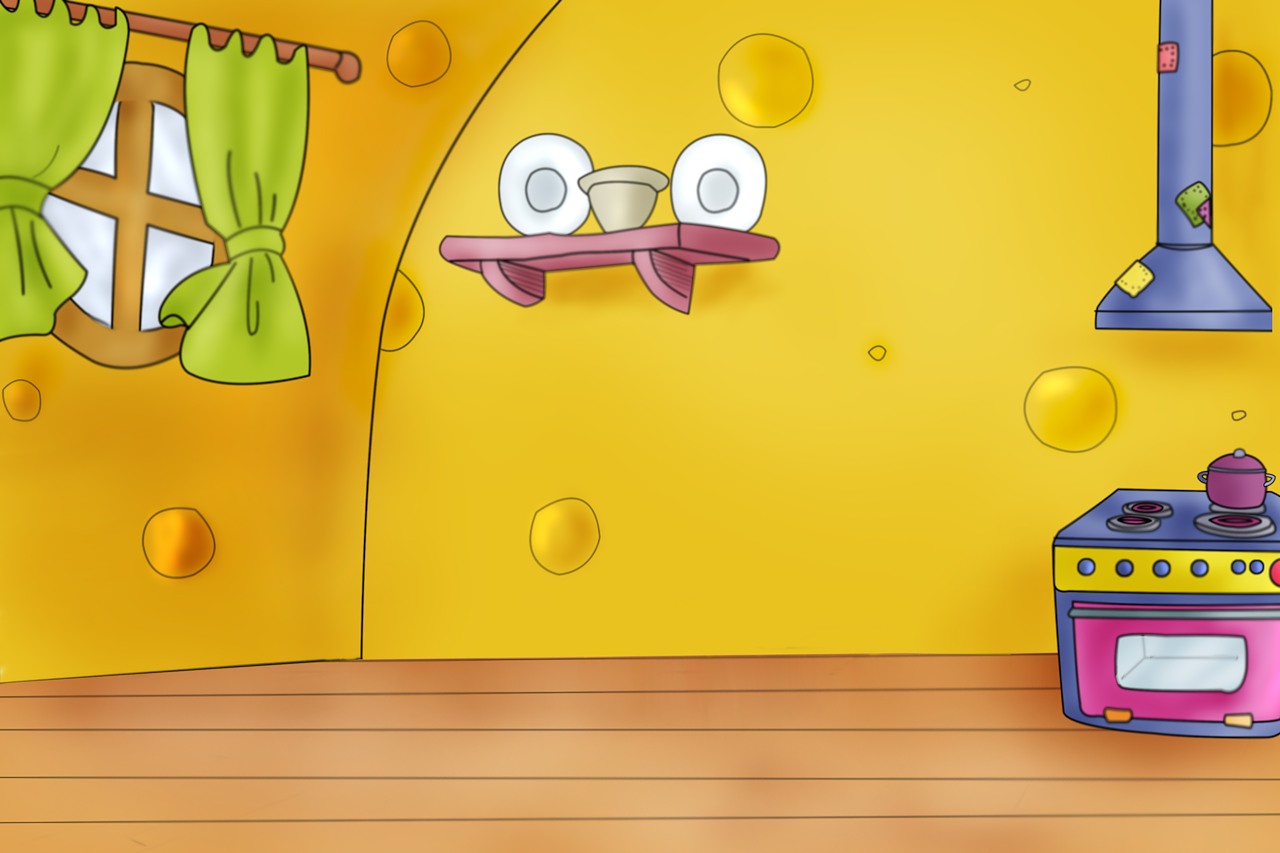 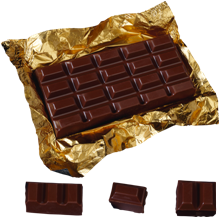 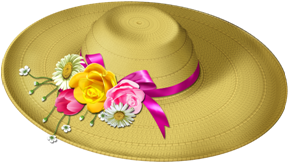 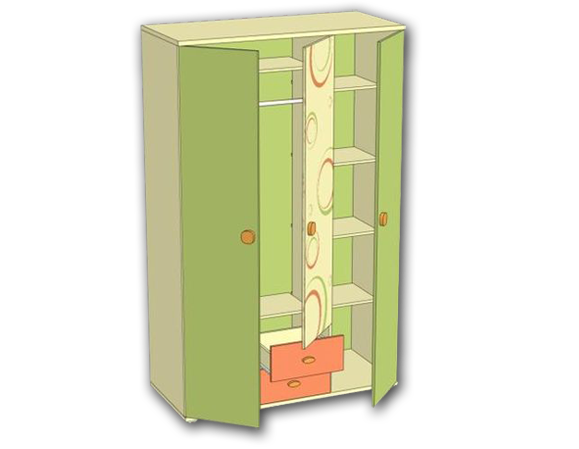 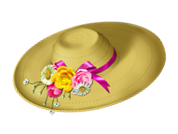 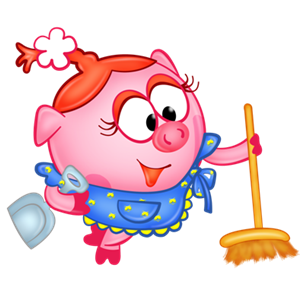 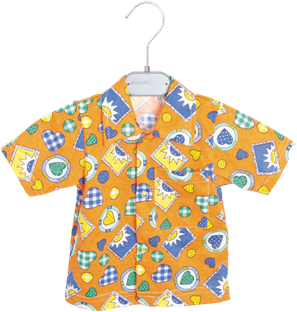 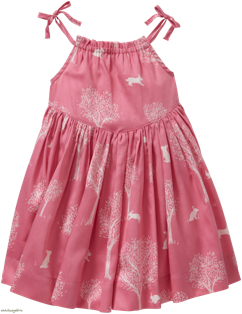 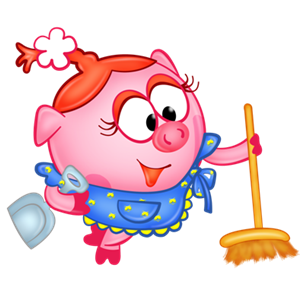 УБОРКА
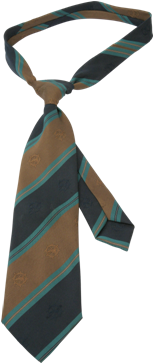 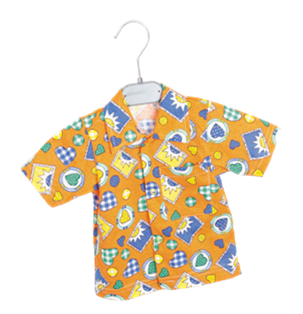 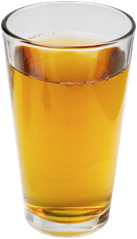 Помоги Нюше навести порядок в доме.
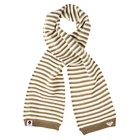 Ш
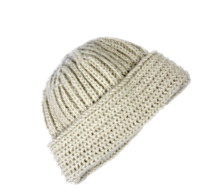 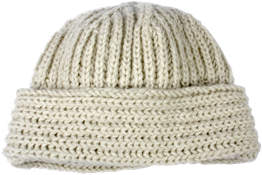 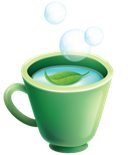 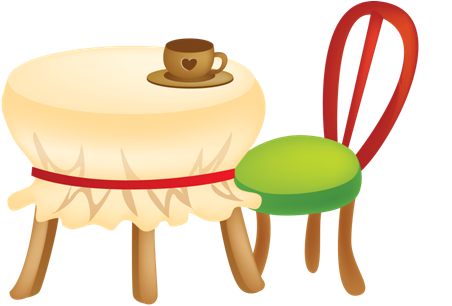 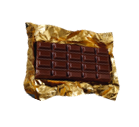 Щелкай по предметам, в названии которых есть звук Ш.
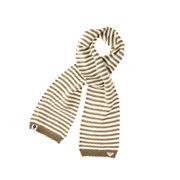 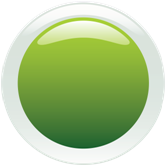 ИГРАТЬ
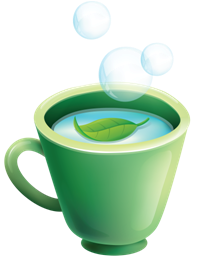 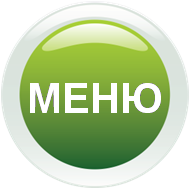 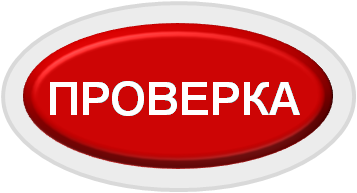 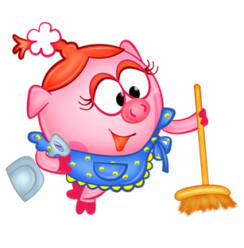 ПРОВЕРКА
Ш
С
Скажи, что еще нужно убрать Нюше?
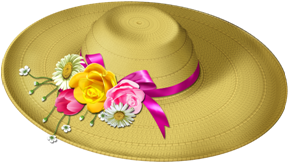 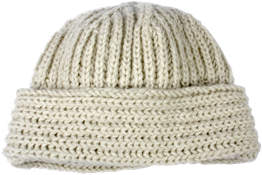 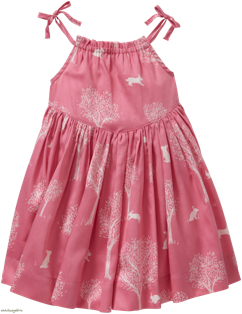 ШАПКА
ШЛЯПА
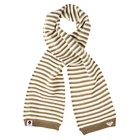 САРАФАН
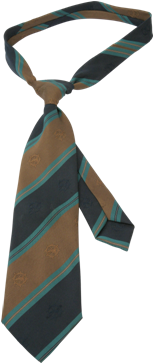 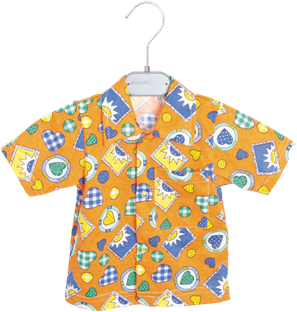 ШАРФ
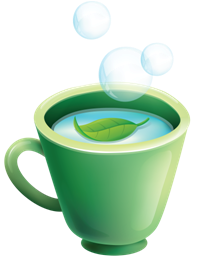 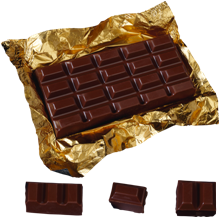 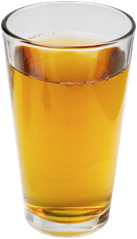 РУБАШКА
ГАЛСТУК
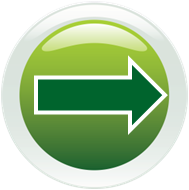 ШОКОЛАД
ЧАШКА
СТАКАН
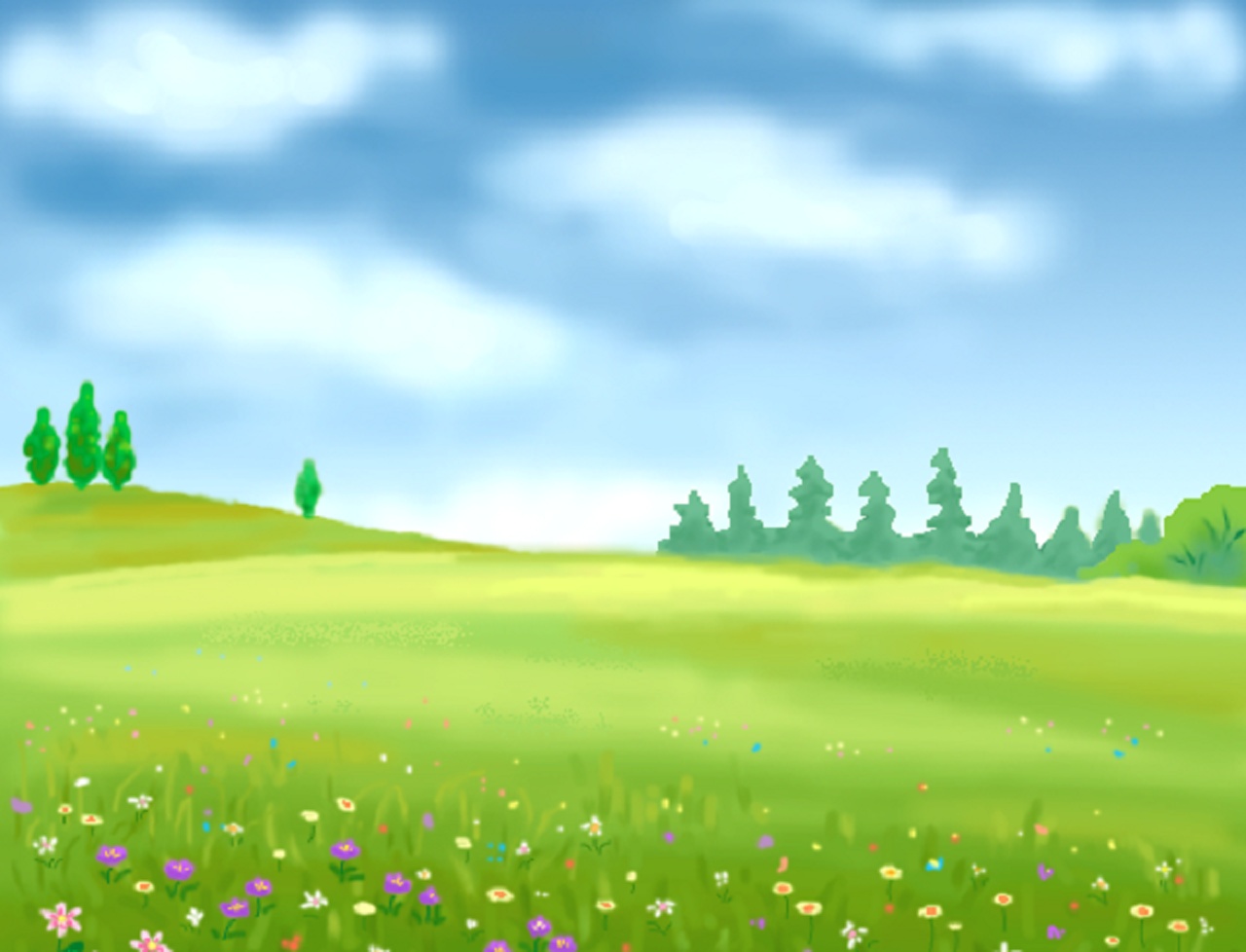 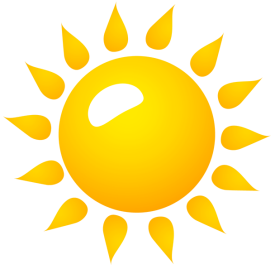 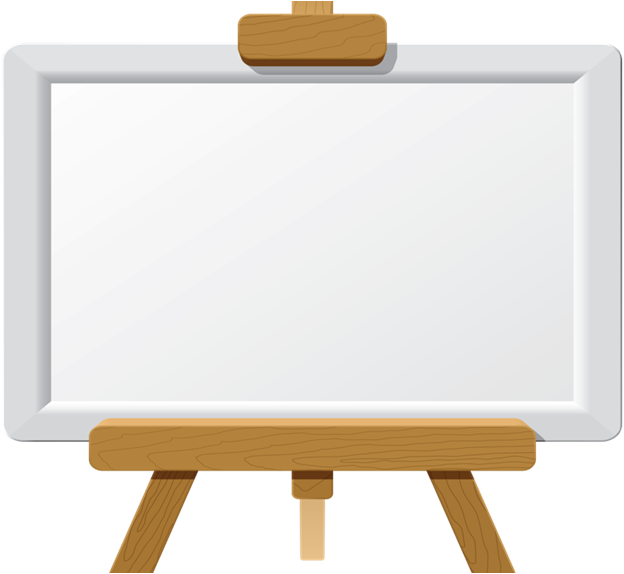 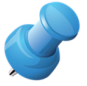 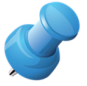 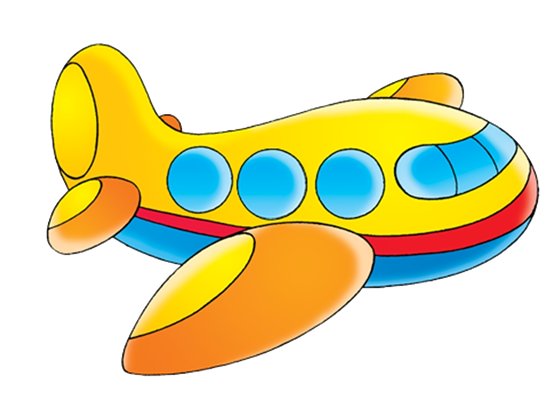 С
Ш
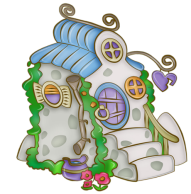 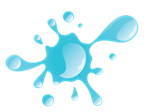 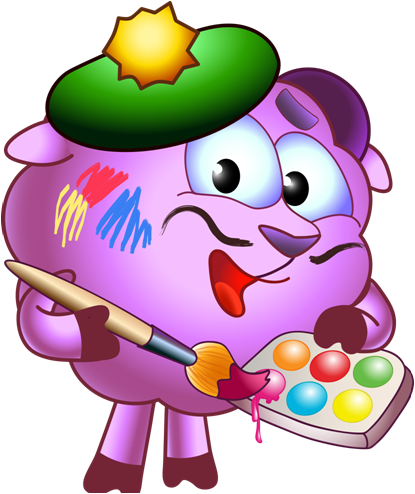 Нужна помощь? 
Щелкни по картинке!
. АМОЛЁТ
Помоги Барашу подписать рисунки.
Вставь букву с или ш.
С
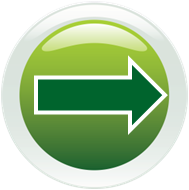 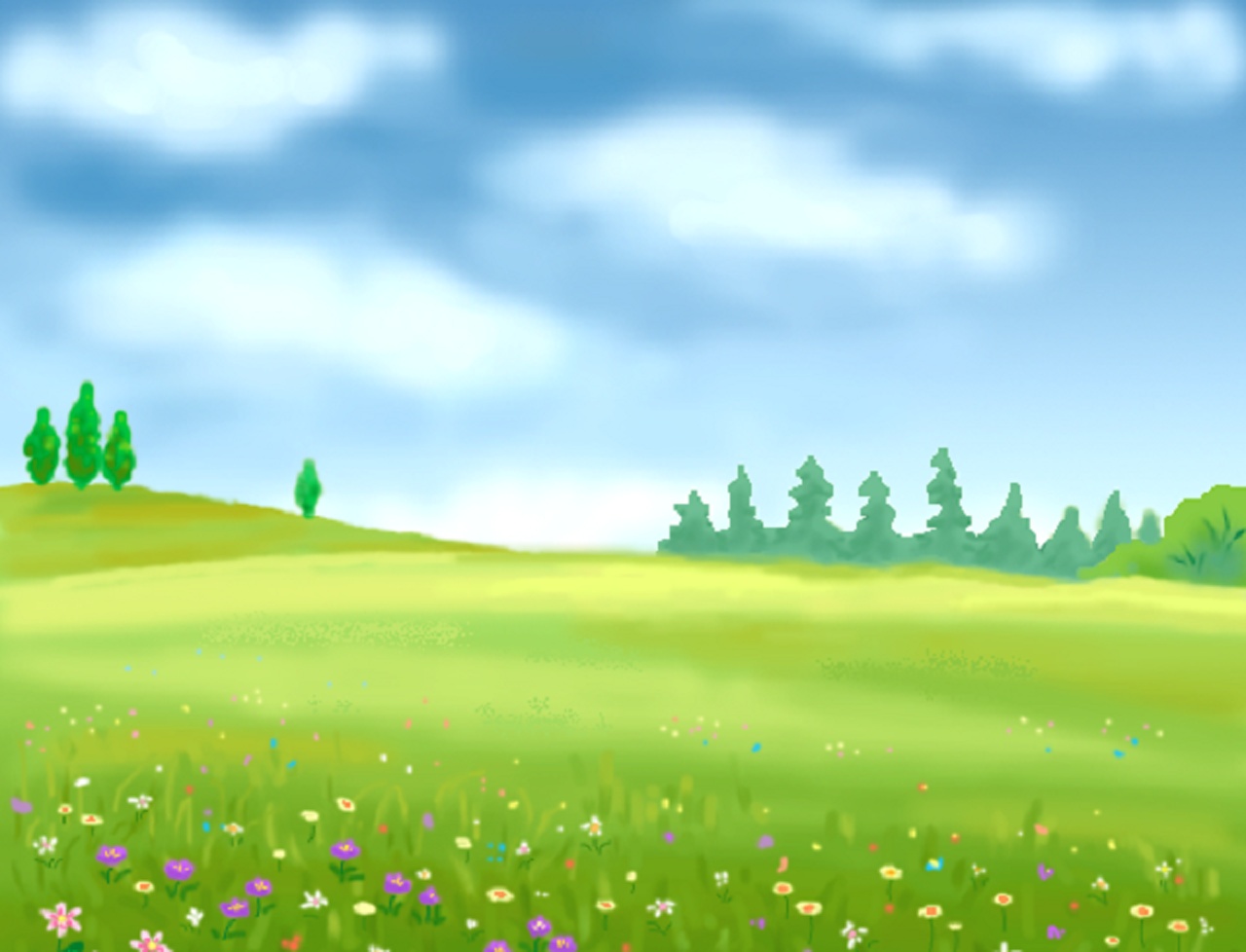 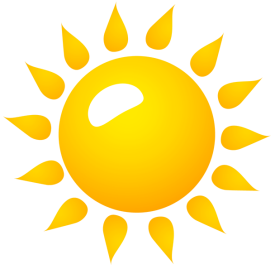 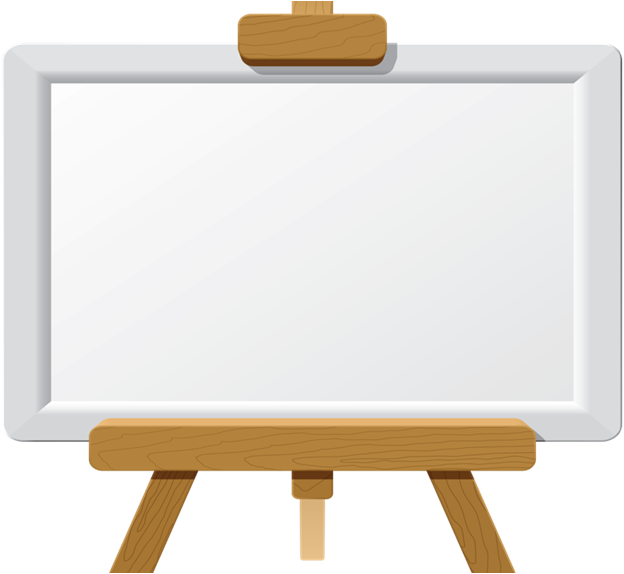 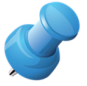 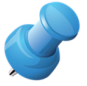 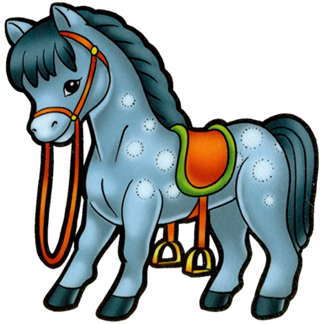 С
Ш
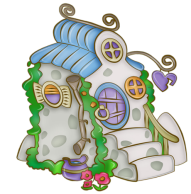 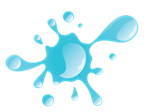 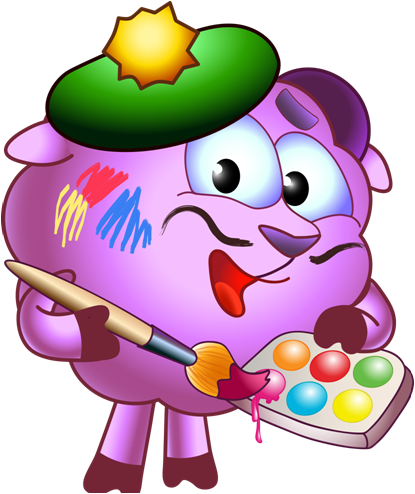 Нужна помощь?
Щелкни по картинке!
ЛО    .   АДКА
Ш
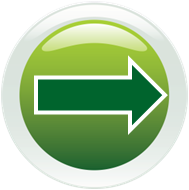 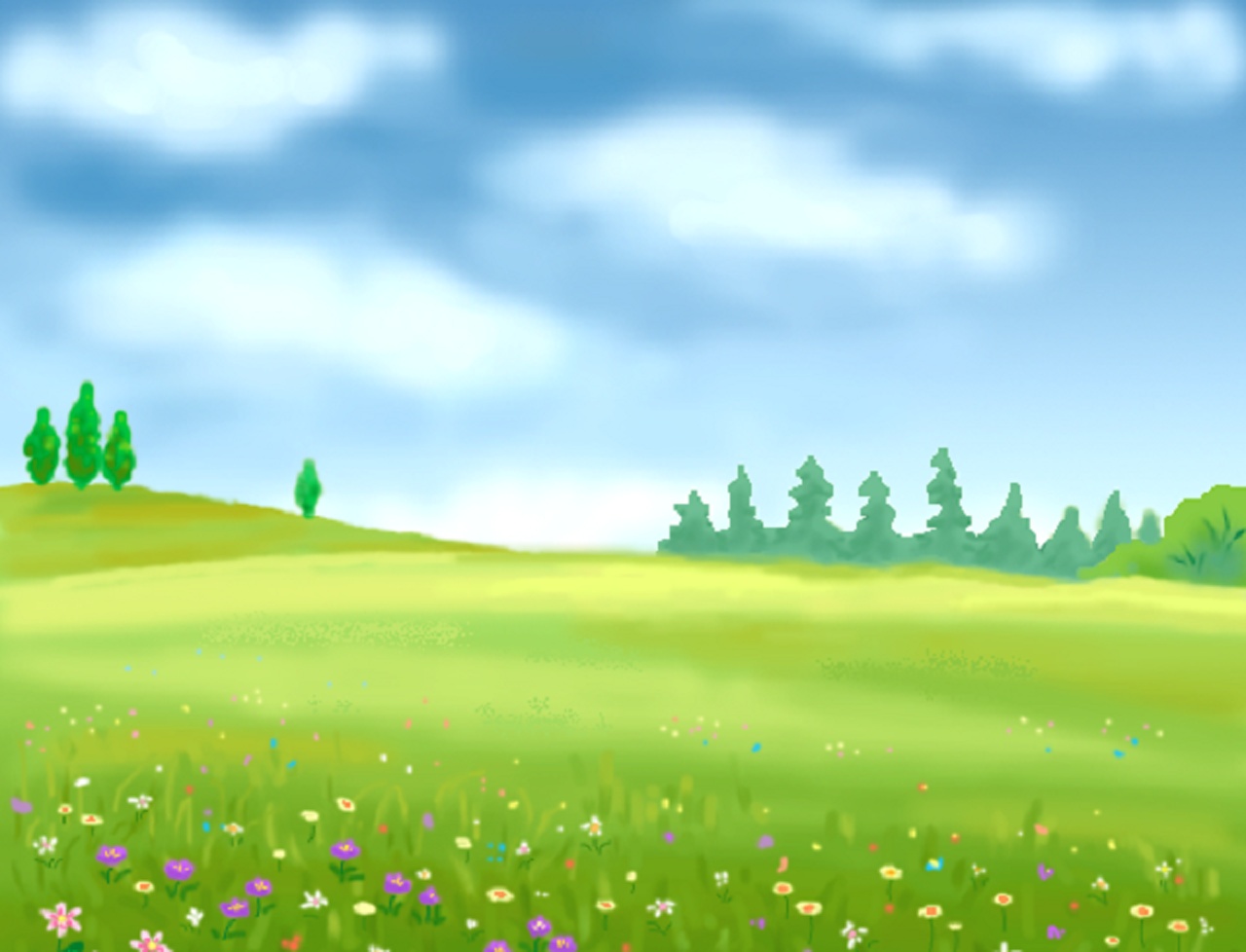 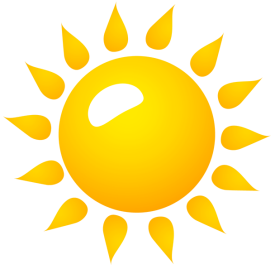 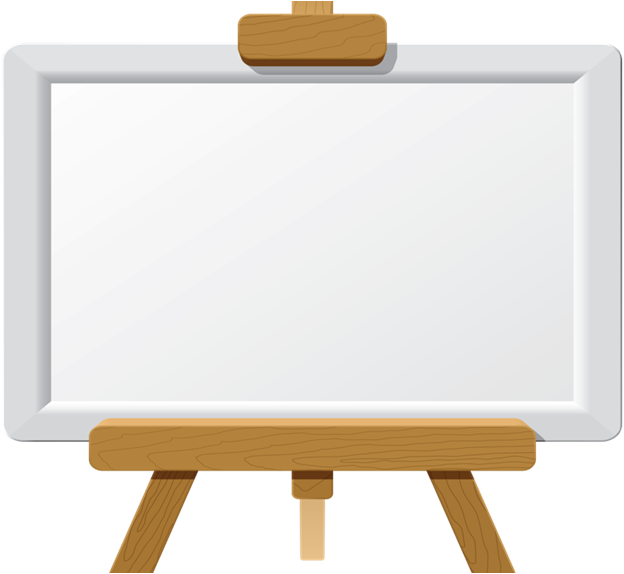 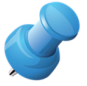 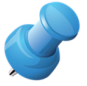 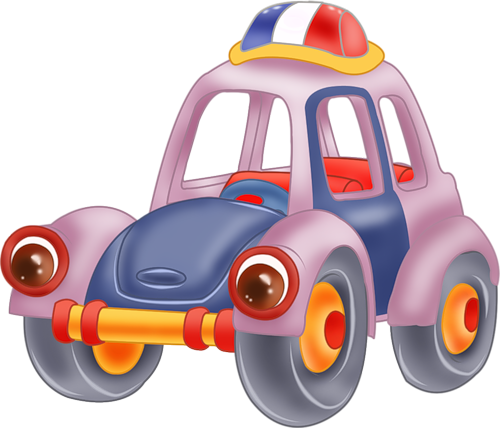 С
Ш
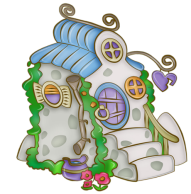 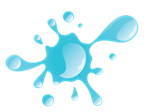 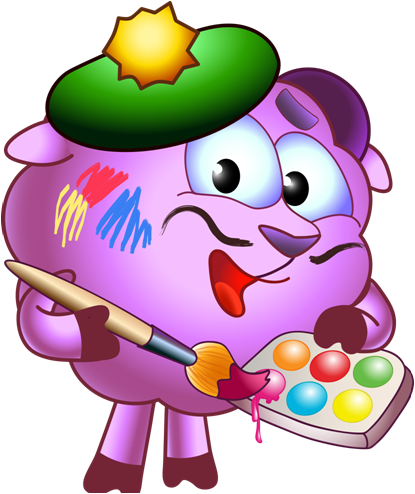 Нужна помощь?
Щелкни по картинке!
МА     . ИНКА
Ш
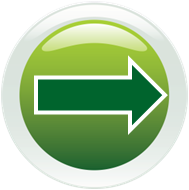 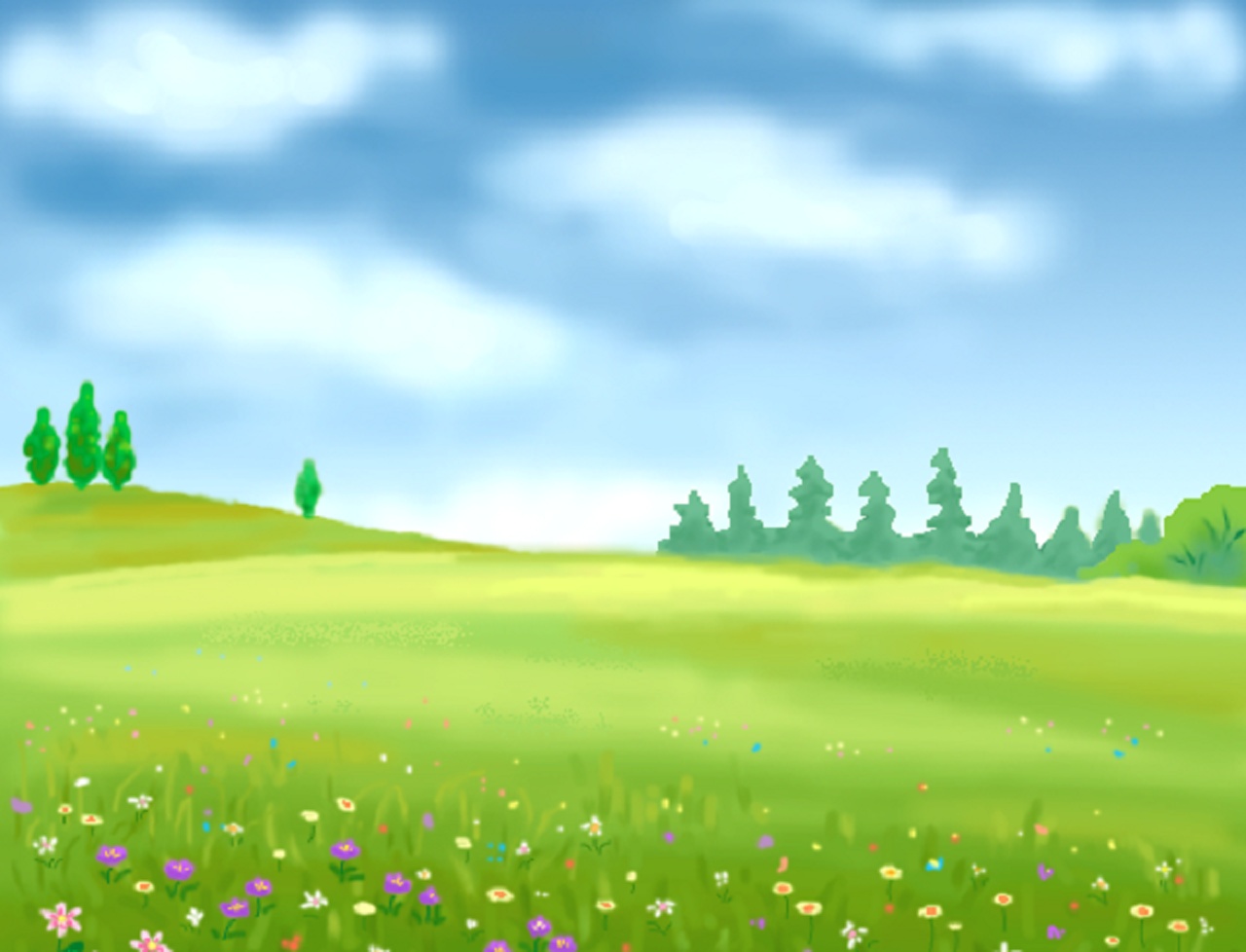 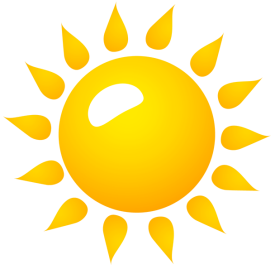 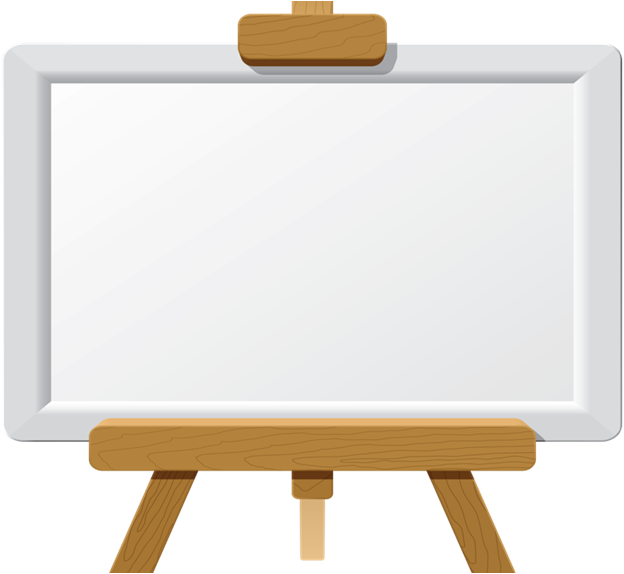 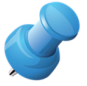 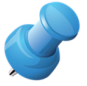 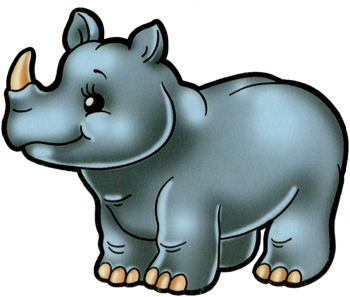 С
Ш
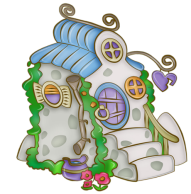 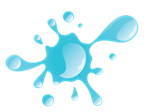 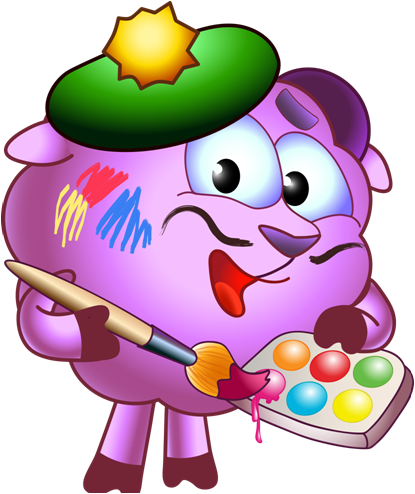 Нужна помощь?
Щелкни по картинке!
НО . ОРОГ
С
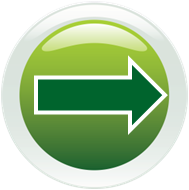 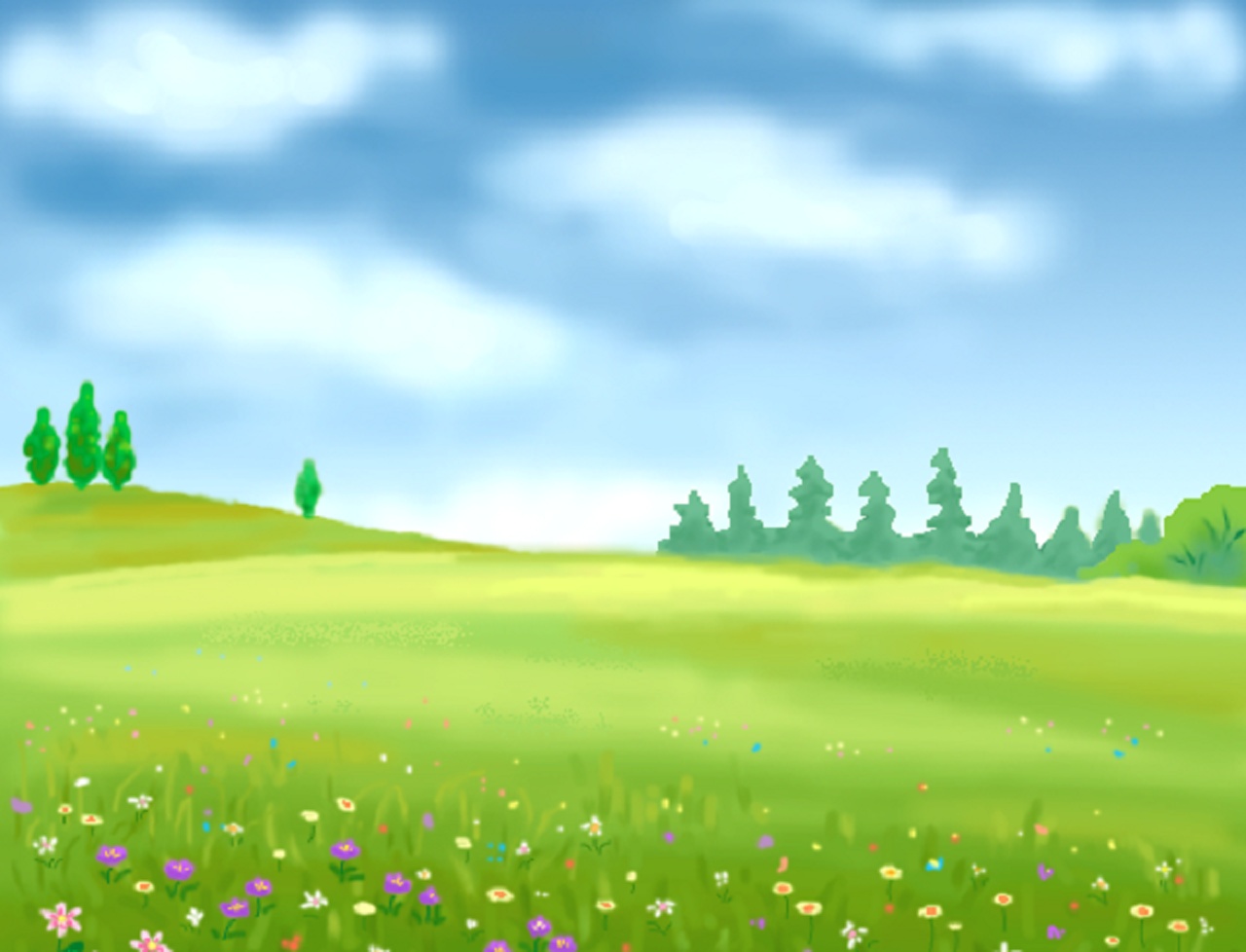 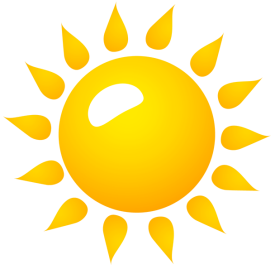 Спасибо
за помощь!
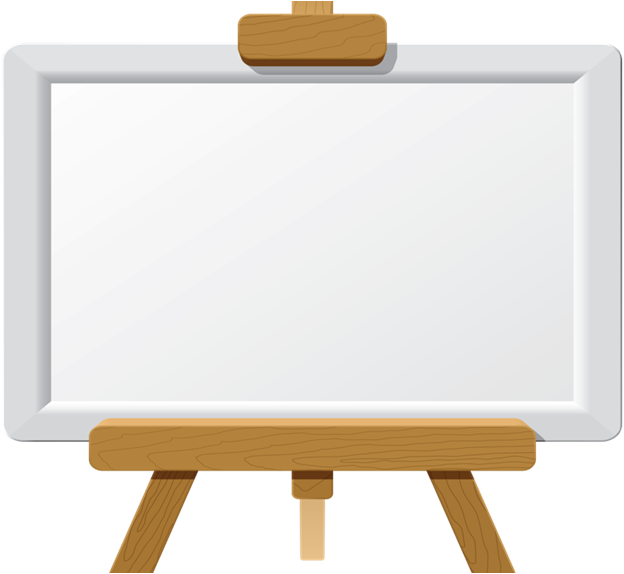 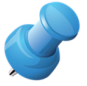 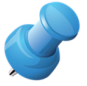 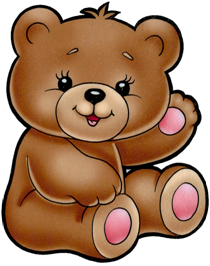 С
Ш
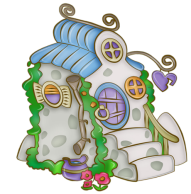 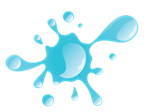 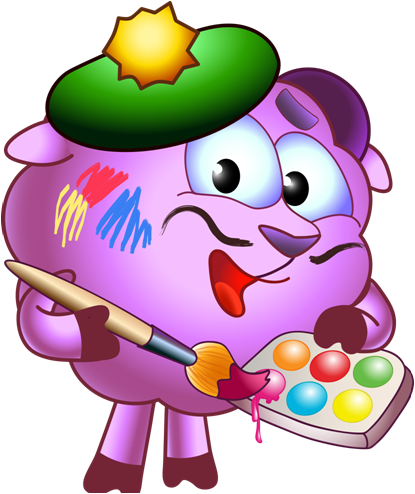 Нужна помощь?
Щелкни по картинке!
МИ    .   КА
Ш
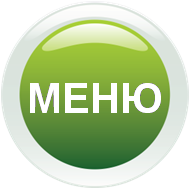 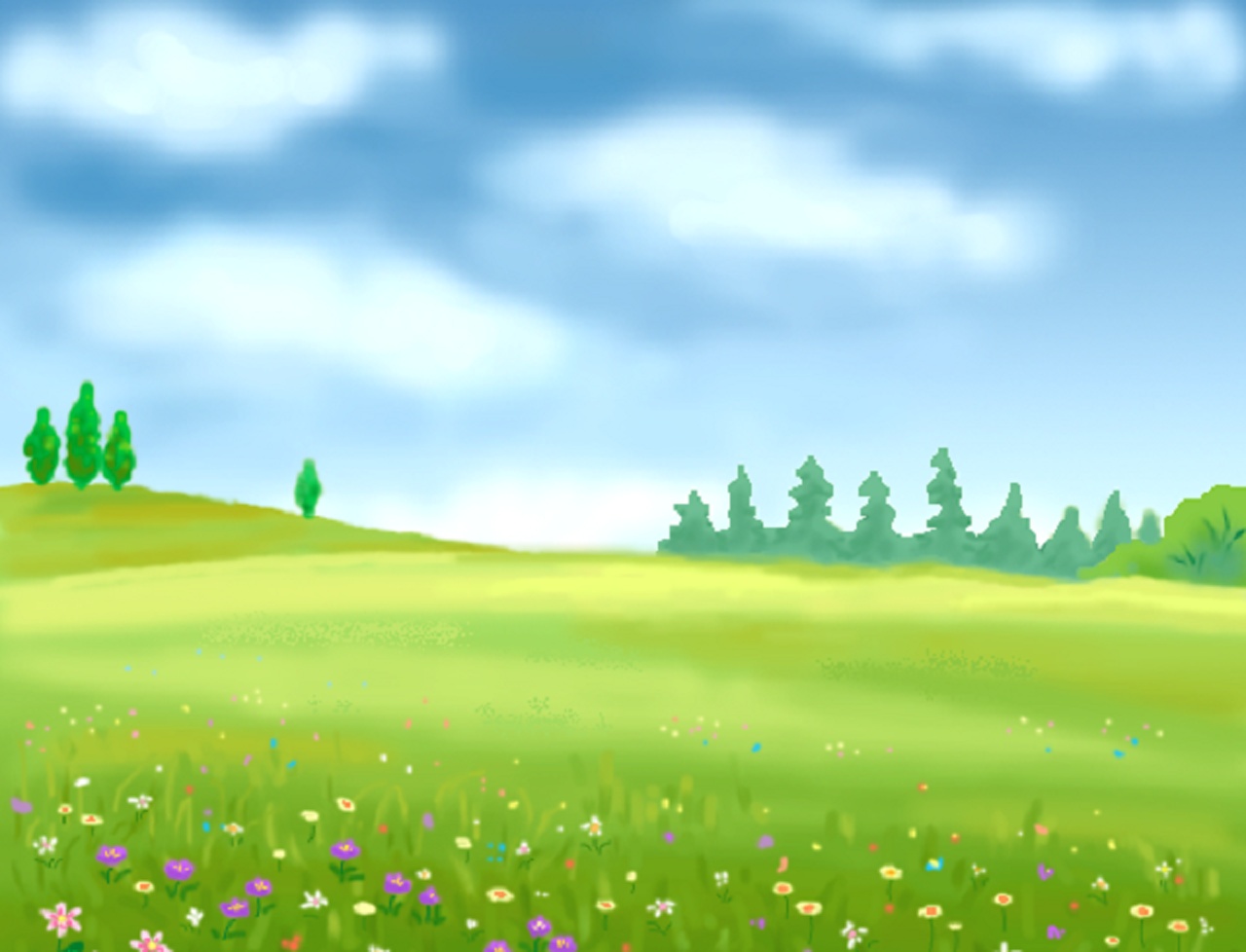 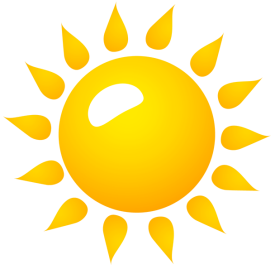 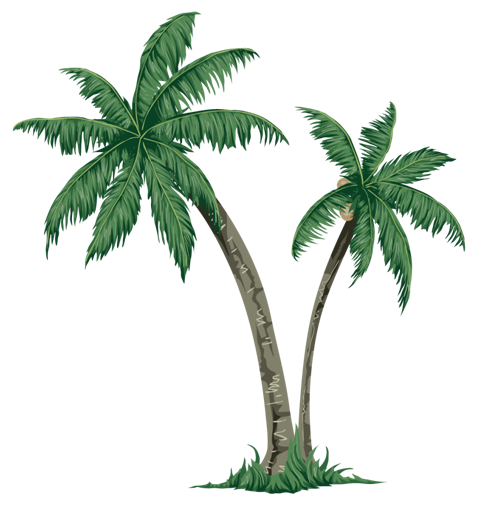 ШАРИК
ПУШКА
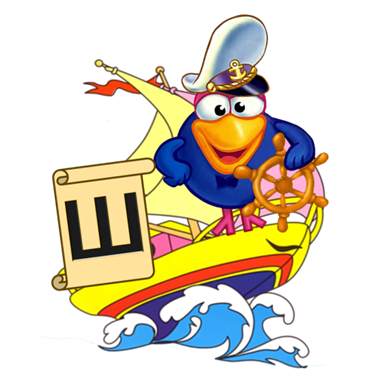 . АРИК
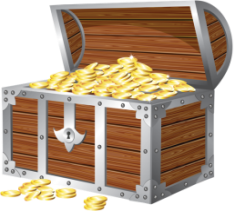 УРА!
ПЕ . ОК
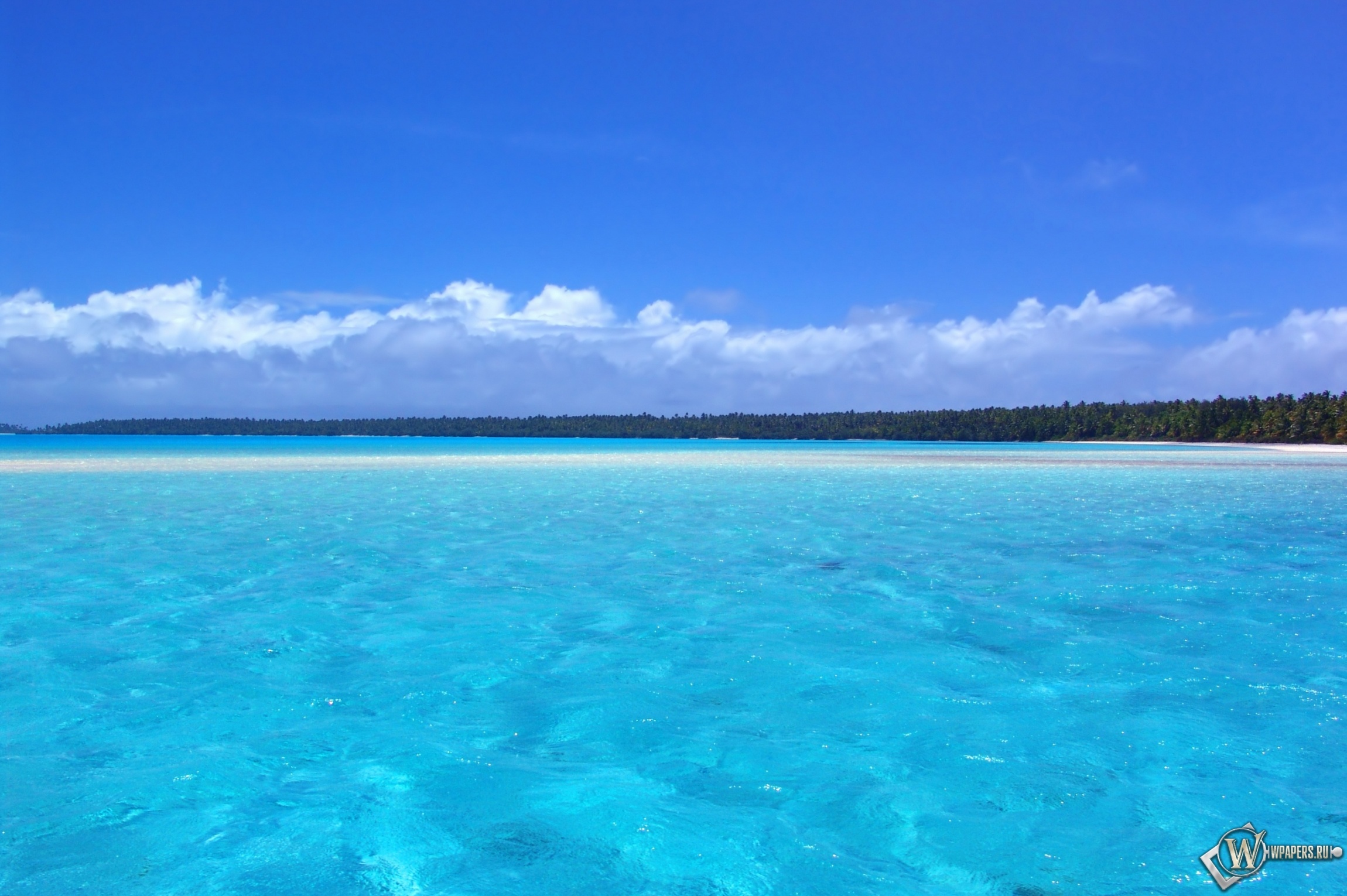 МАЛЫШ
МЕШОК
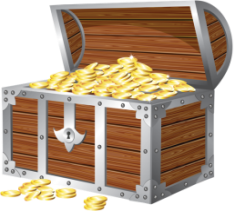 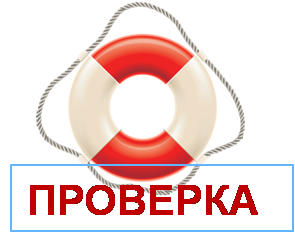 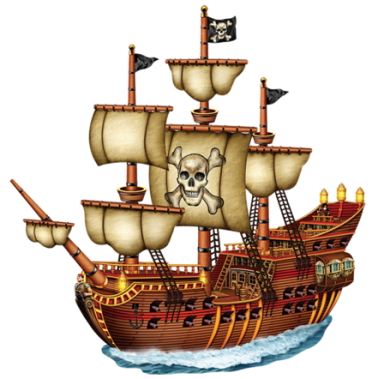 . АПОГИ
МЕ . ОК
Плыви, выбирая волны со 
словами, в которые нужно 
вставить букву Ш.
ПЕСОК
Помоги КАР-КАРЫЧУ 
доплыть до острова
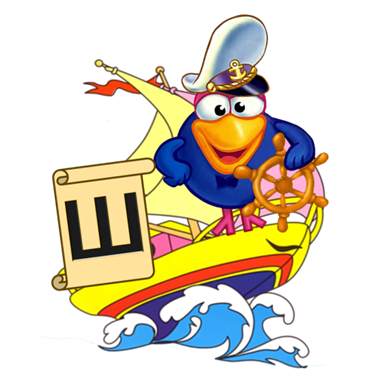 МАЛЫ .
ПУ . КА
САПОГИ
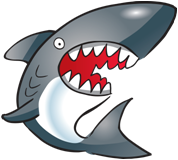 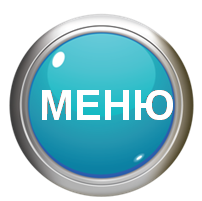 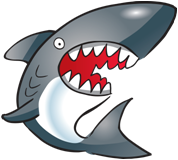 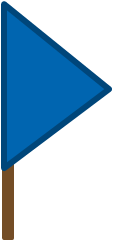 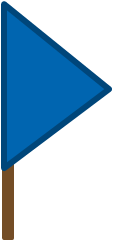 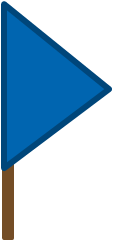 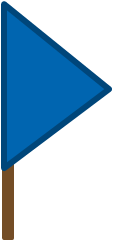 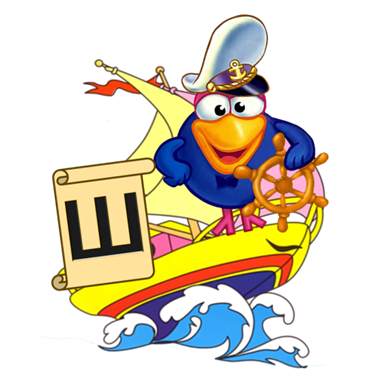 ПРОВЕРКА
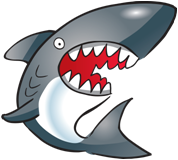 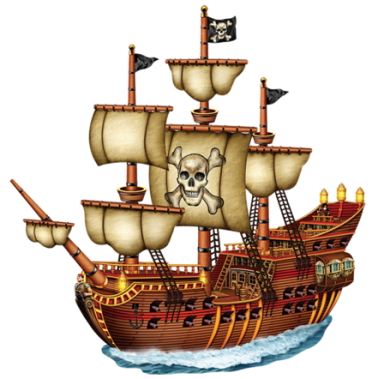 ШАРИК
МЕШОК
ПУШКА
САПОГИ
ПЕСОК
МАЛЫШ
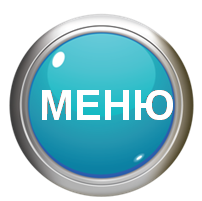 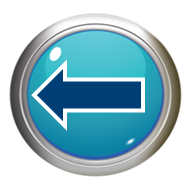 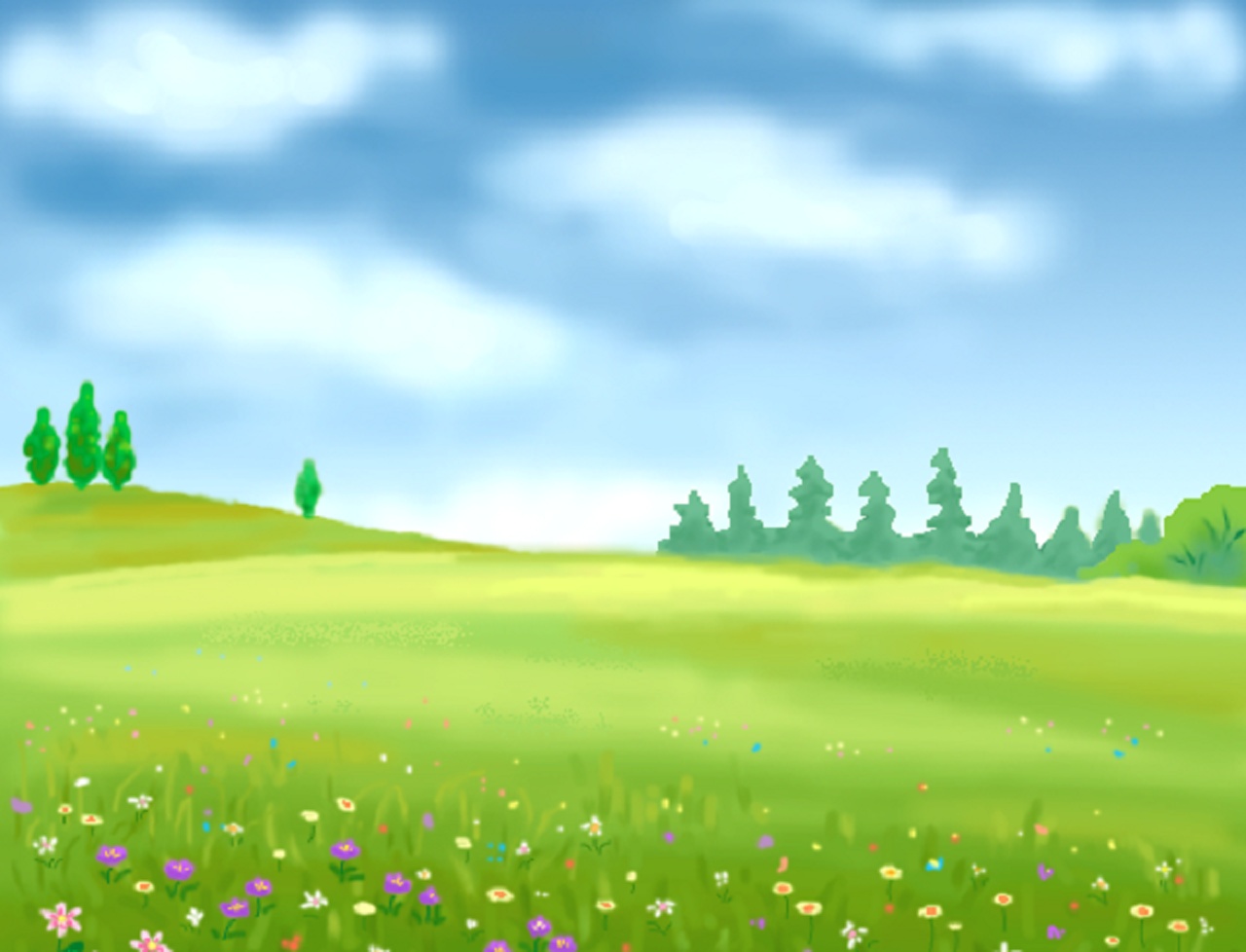 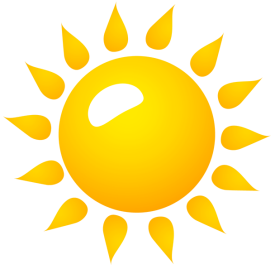 СОБИРАЕМ УРОЖАЙ
Спасибо
за помощь!
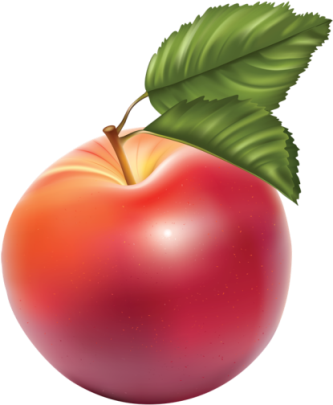 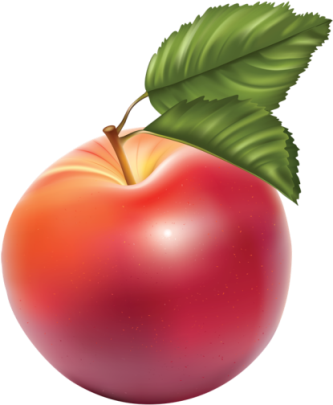 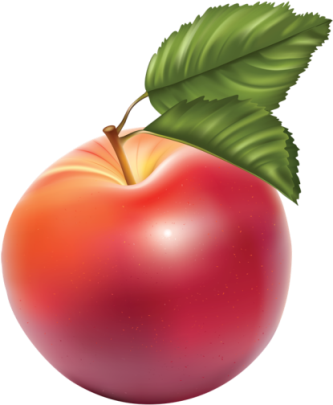 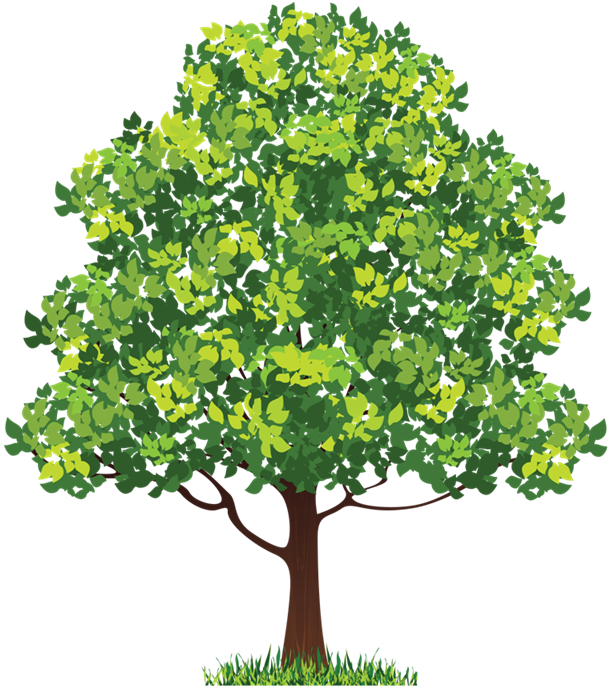 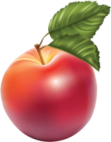 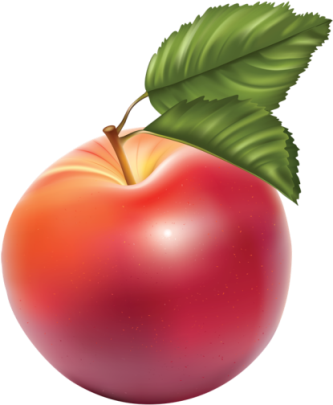 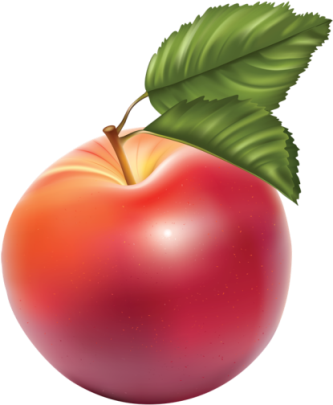 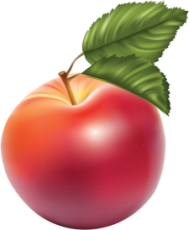 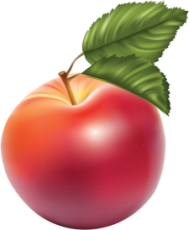 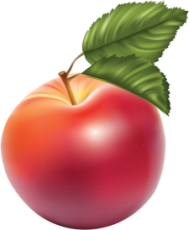 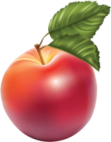 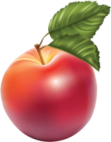 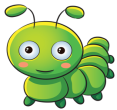 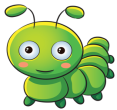 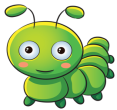 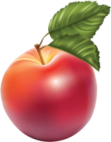 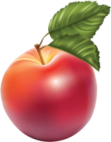 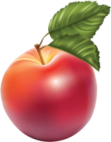 АБРИКО .
ВИ . НЯ
КАРТО . КА
АНАНА .
ПЕР . ИК
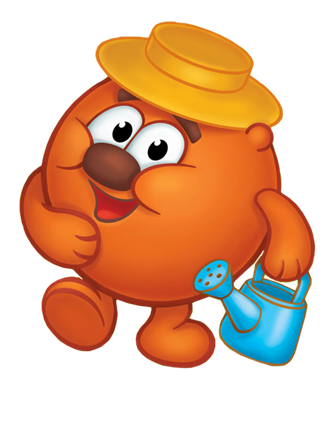 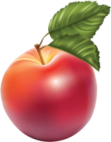 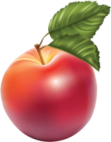 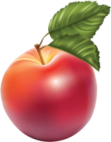 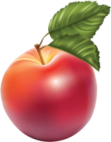 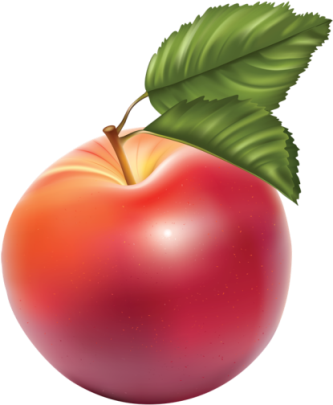 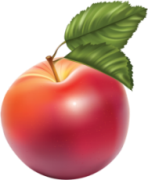 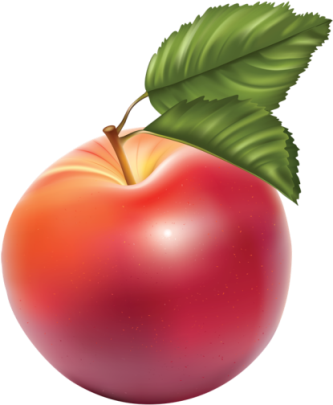 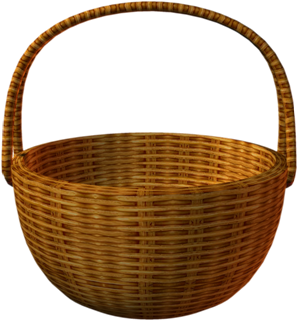 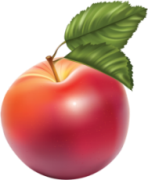 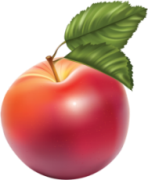 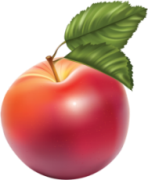 Щелкай по яблокам  со 
словами, в которые нужно 
вставить букву С.
С
. ЛИВА
ГРУ . А
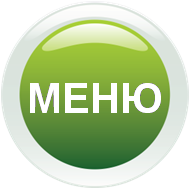 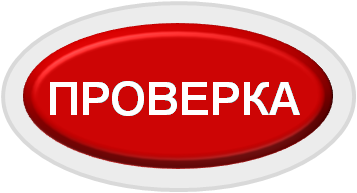 ПРОВЕРКА
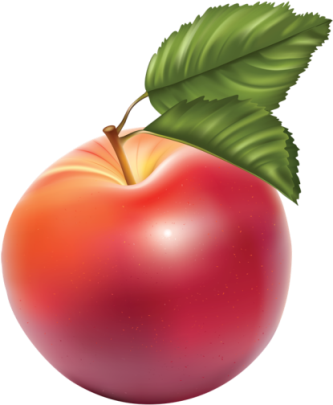 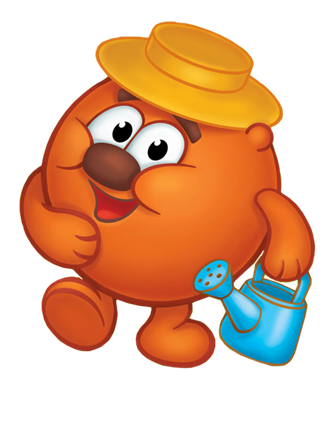 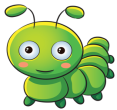 С
ГРУША
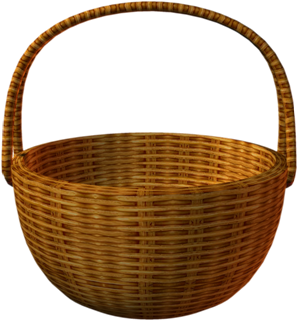 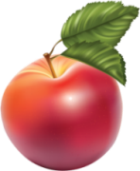 СЛИВА
АНАНАС
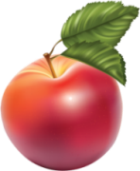 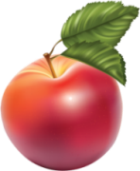 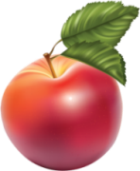 ВИШНЯ
ПЕРСИК
АБРИКОС
КАРТОШКА
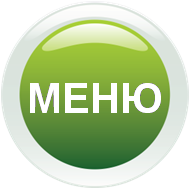 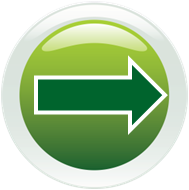 Источники
акула http://www.lenagold.ru/fon/clipart/r/ryb13.html
галстук http://www.lenagold.ru/fon/clipart/o/odeg.html
животные (кошка, свинья, собака, мышка, сова, лошадка, носорог, мишка) http://www.liveinternet.ru/users/3994271/post161546469/
дерево http://www.lenagold.ru/fon/clipart/d/der8.html
 кнопка зеленая http://www.lenagold.ru/fon/clipart/sh/shar/zel.html
кнопка синяя http://www.lenagold.ru/fon/clipart/sh/shar/raz2.html
кораблик http://korablik.edusite.ru/p13aa1.html
кнопки http://www.lenagold.ru/fon/clipart/s/skre3.html
корзинка http://www.lenagold.ru/fon/clipart/k/korz10.html
клякса http://www.lenagold.ru/fon/clipart/k/kras6.html
лягушка http://www.lenagold.ru/fon/clipart/l/lagu3.html
машинка http://www.liveinternet.ru/users/lagrimosa/post176852839/
мольберт http://www.lenagold.ru/fon/clipart/m/molb.html
пиратский корабль http://www.lenagold.ru/fon/clipart/k/korab3.html
пальмы http://www.lenagold.ru/fon/clipart/p/palm.html
поезд http://www.liveinternet.ru/users/maknika/rubric/2878961/
рубашка http://www.lenagold.ru/fon/clipart/o/odeg3.html
самолет http://dutsadok.com.ua/publ/transport/9
сарафан http://www.lenagold.ru/fon/clipart/o/odeg.html
спасательный круг http://www.lenagold.ru/fon/clipart/p/pred.html
солнышко http://www.lenagold.ru/fon/clipart/s/soln2.html
сундук http://www.lenagold.ru/fon/clipart/l/lar5.html
стакан http://www.lenagold.ru/fon/clipart/s/stak3.html
стол со стулом http://www.lenagold.ru/fon/clipart/s/stol.html
Смешарики, домики, ромашка http://smeshariki.akxa.ru/index-2_1.html
указатель http://www.lenagold.ru/fon/clipart/s/strel4.html
фоны 1, 2 http://www.liveinternet.ru/users/plotvi4ka/post176787579
чашка http://www.lenagold.ru/fon/clipart/ch/cha7.html
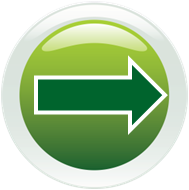 ИНТЕРНЕТ  - РЕСУРСЫ
червячок http://www.lenagold.ru/fon/clipart/n/nas4.html
шарф http://www.freestyle.ru/catalog/aksessuary/sharfy/sharf-detskiy-roxy-first-lover-taupe/
шарики воздушные http://www.lenagold.ru/fon/clipart/v/vozd.html
шкаф http://www.sadkomebel.ru/catalog/children_furniture/81/490/
шоколад  http://www.lenagold.ru/fon/clipart/sh/shoko2.html
шляпа http://www.lenagold.ru/fon/clipart/sh/shl.html
шапка http://www.lenagold.ru/fon/clipart/sh/shl10.html
яблоко http://www.lenagold.ru/fon/clipart/ja/jabl/kras3.html
Звуки:
плеск волн   http://wooi.ru/dock/fonoteca1.php
звуки при ошибках boingg, wawawawa http://smartfon7610.narod.ru/melodi3.html
слова - названия картинок  записаны в аудио редакторе «АудиоМАСТЕР» http://gig-torrent.3dn.ru/load/soft/audiomaster_1_25_2012_rs_russkij/7-1-0-3853
Песенка про Смешариков http://muzanator.com/track/смешариков, нарезка выполнена http://mp3cut.foxcom.su/
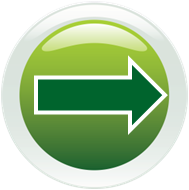 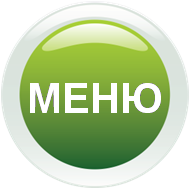